Министерство образования Республики МордовияПОРТФОЛИОЦарёвой Татьяны ВикторовныПреподавателя клинических дисциплин ГБПОУ Республики Мордовия «Ардатовский медицинский колледж»
Дата рождения: 10.09.1985 г.
Профессиональное образование: высшее, г. Саранск Федеральное государственное бюджетное образовательное учреждение высшего профессионального образования «Мордовский государственный университет им. Н.П. Огарёва»
Стаж педагогической работы (педагогический стаж): 3 года
Общий стаж: 15 лет
Наличие квалификационной категории: отсутствует
Дата последней аттестации: отсутствует
E-mail: tanya.tsareva.85@list.ru
Стабильные положительные результаты (положительная динамика) освоения обучающимися образовательных программ по итогам мониторингов проводимых организаций
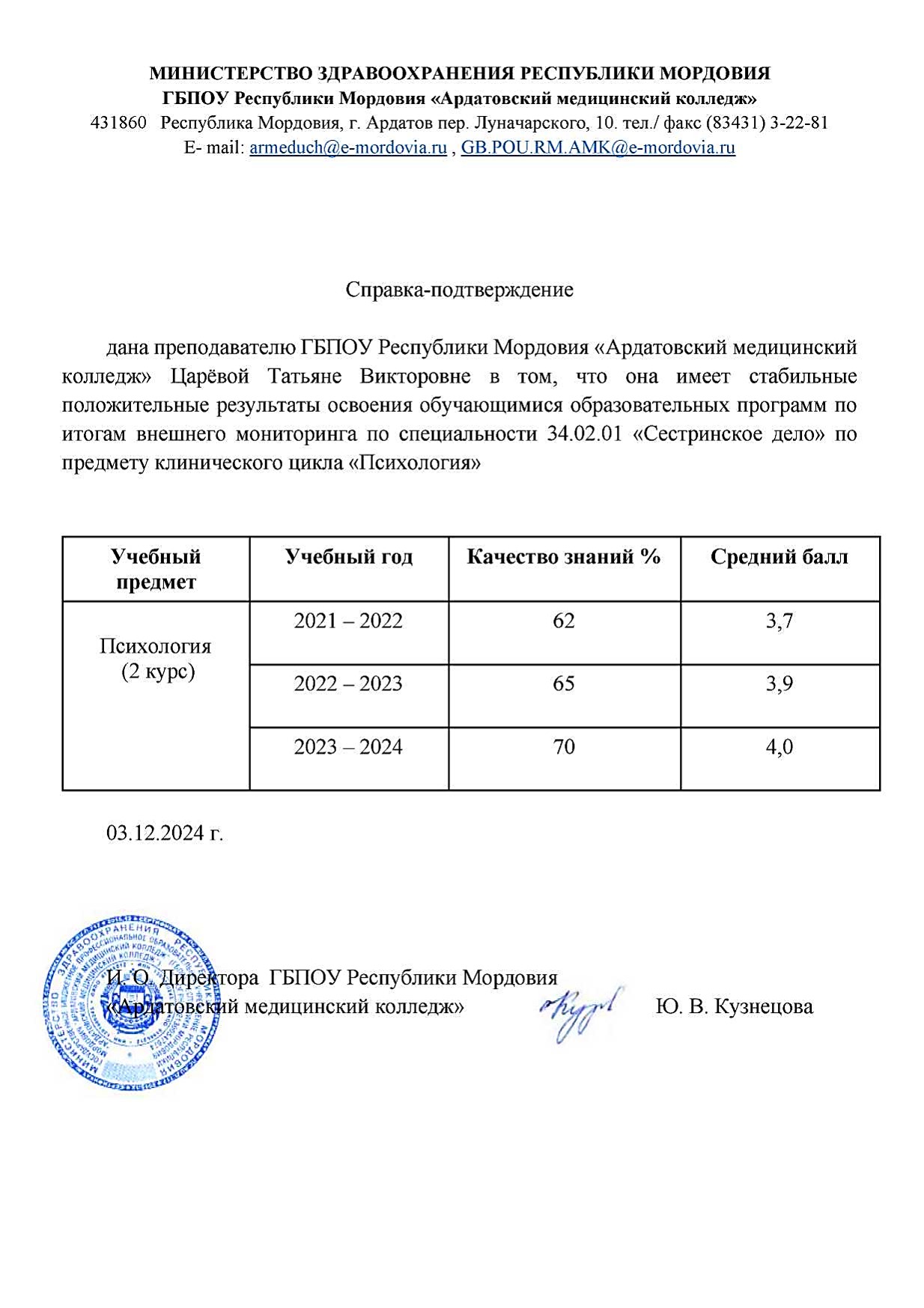 Результаты участия обучающихся в мероприятиях  различных уровней по учебной деятельности  профессиональной направленности
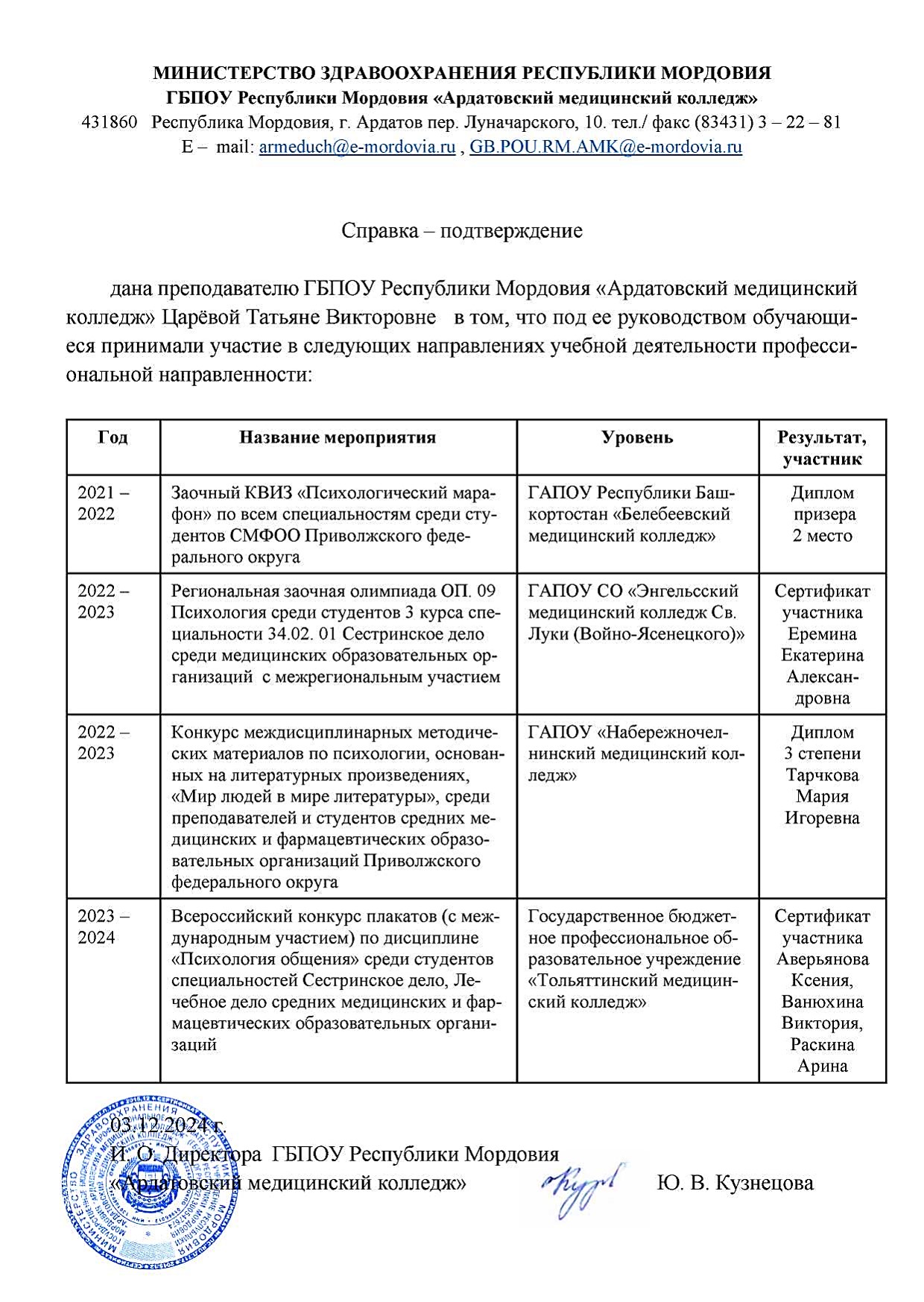 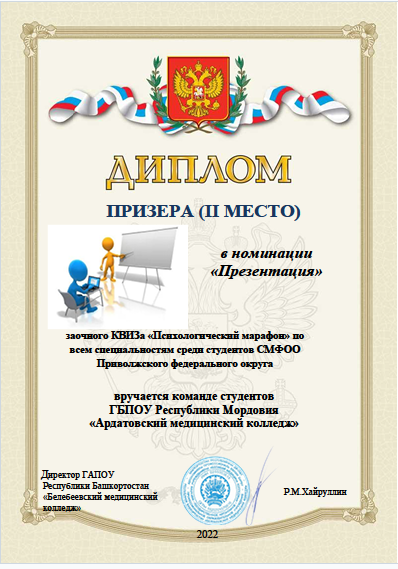 Результаты участия обучающихся в мероприятиях  различных уровней по учебной деятельности  профессиональной направленности
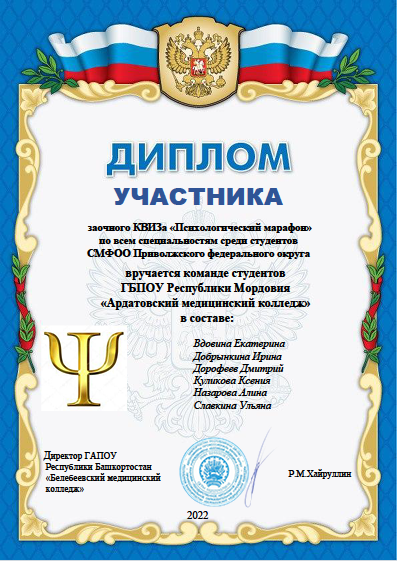 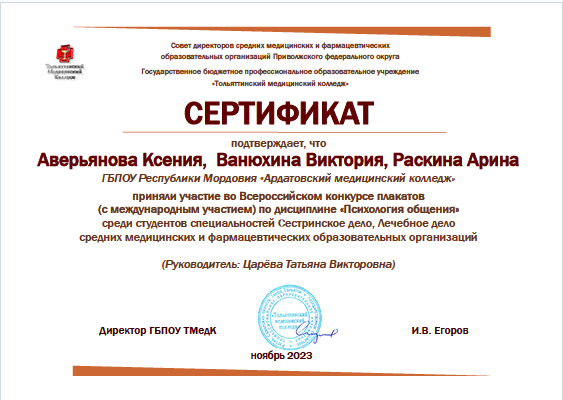 Результаты участия обучающихся в мероприятиях  различных уровней по учебной деятельности  профессиональной направленности
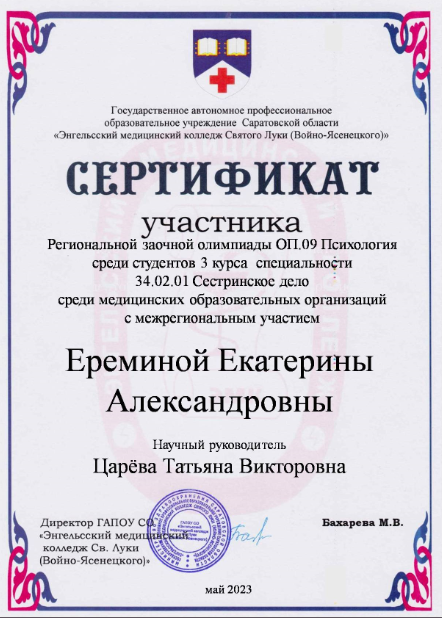 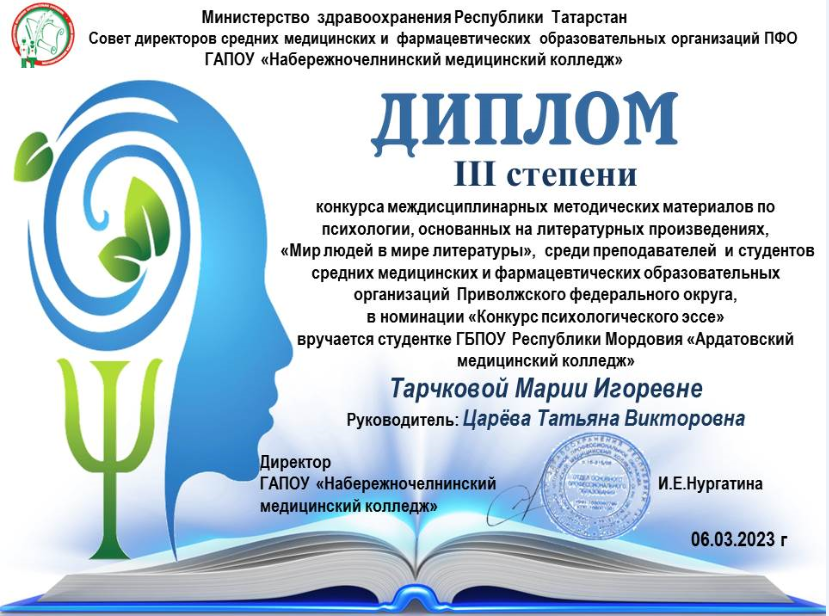 Результаты участия обучающихся во внеурочной деятельности по преподаваемой дисциплине
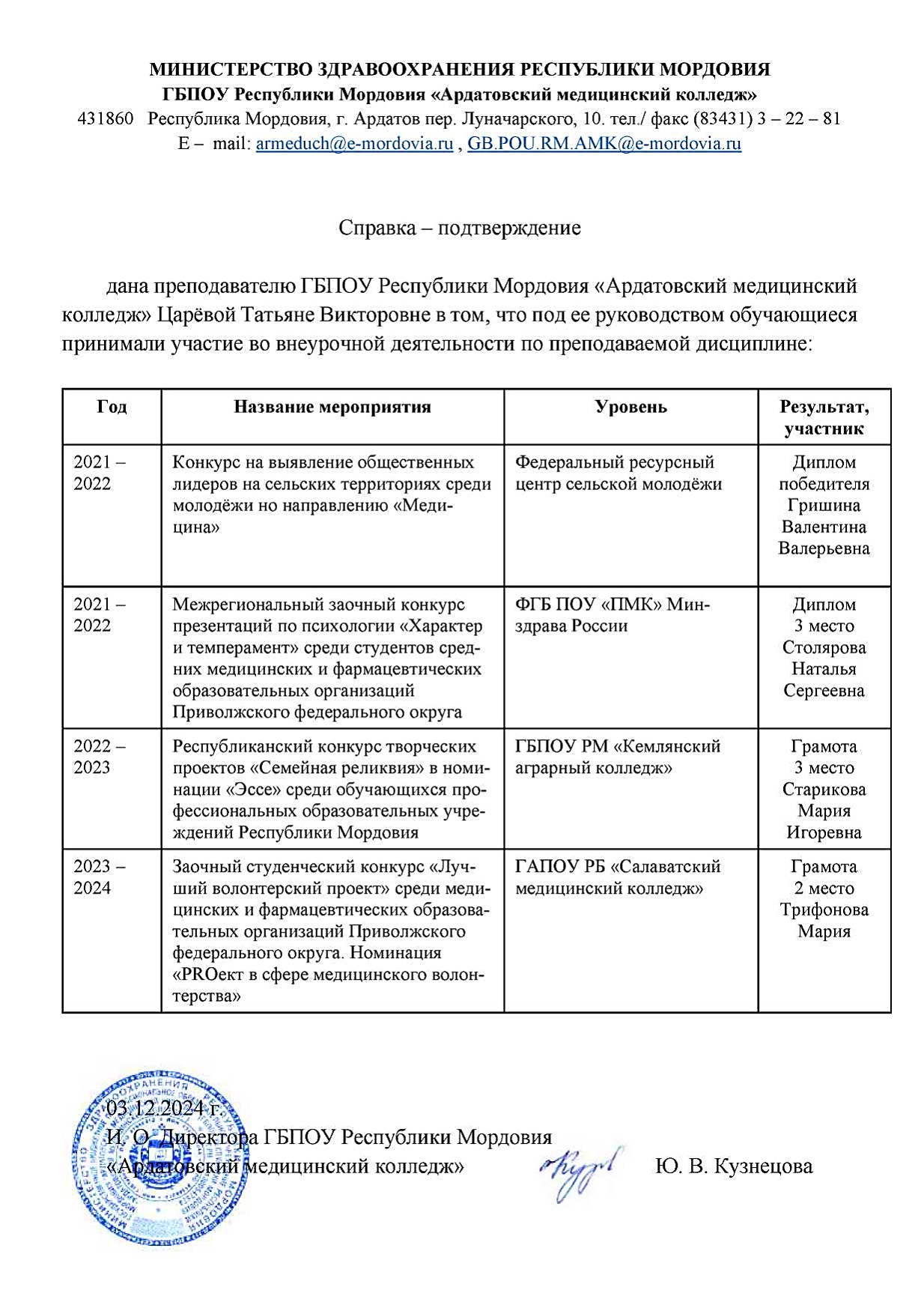 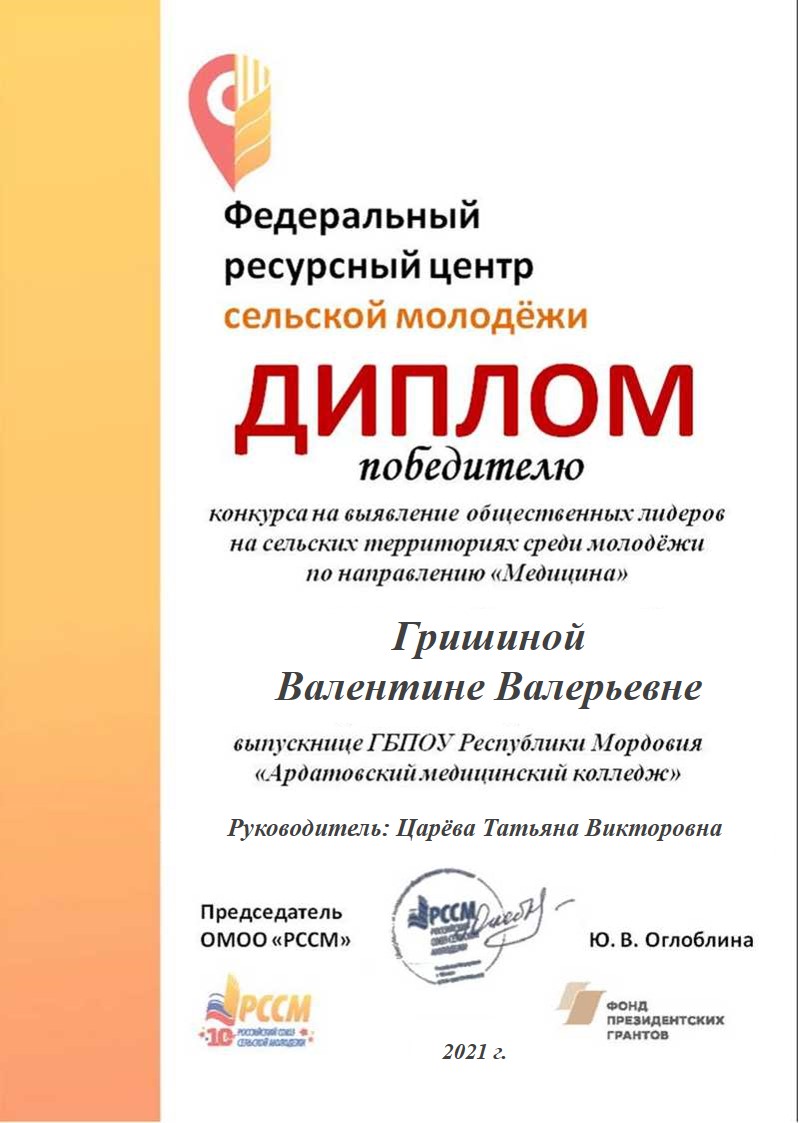 Результаты участия обучающихся во внеурочной деятельности по преподаваемой дисциплине
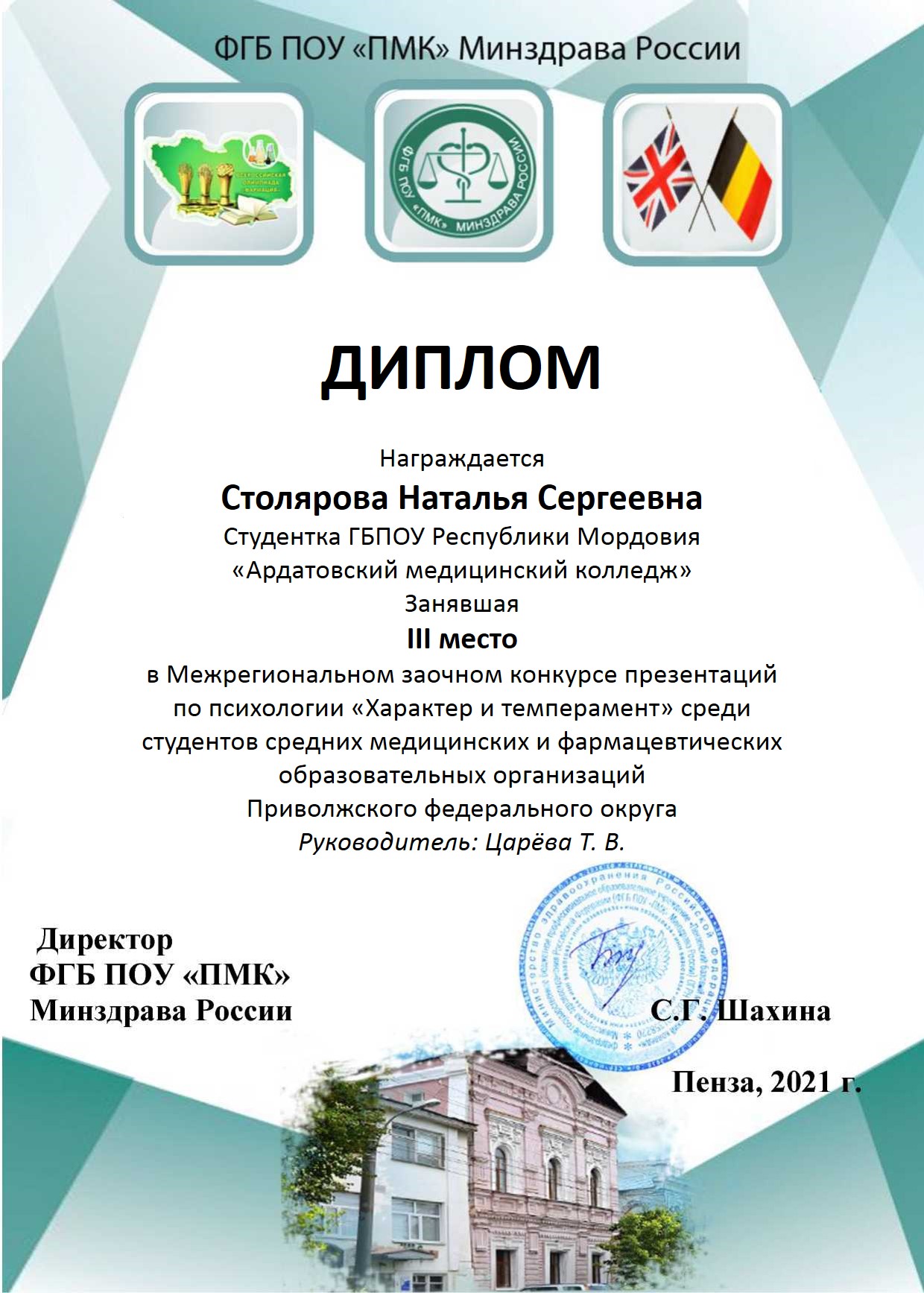 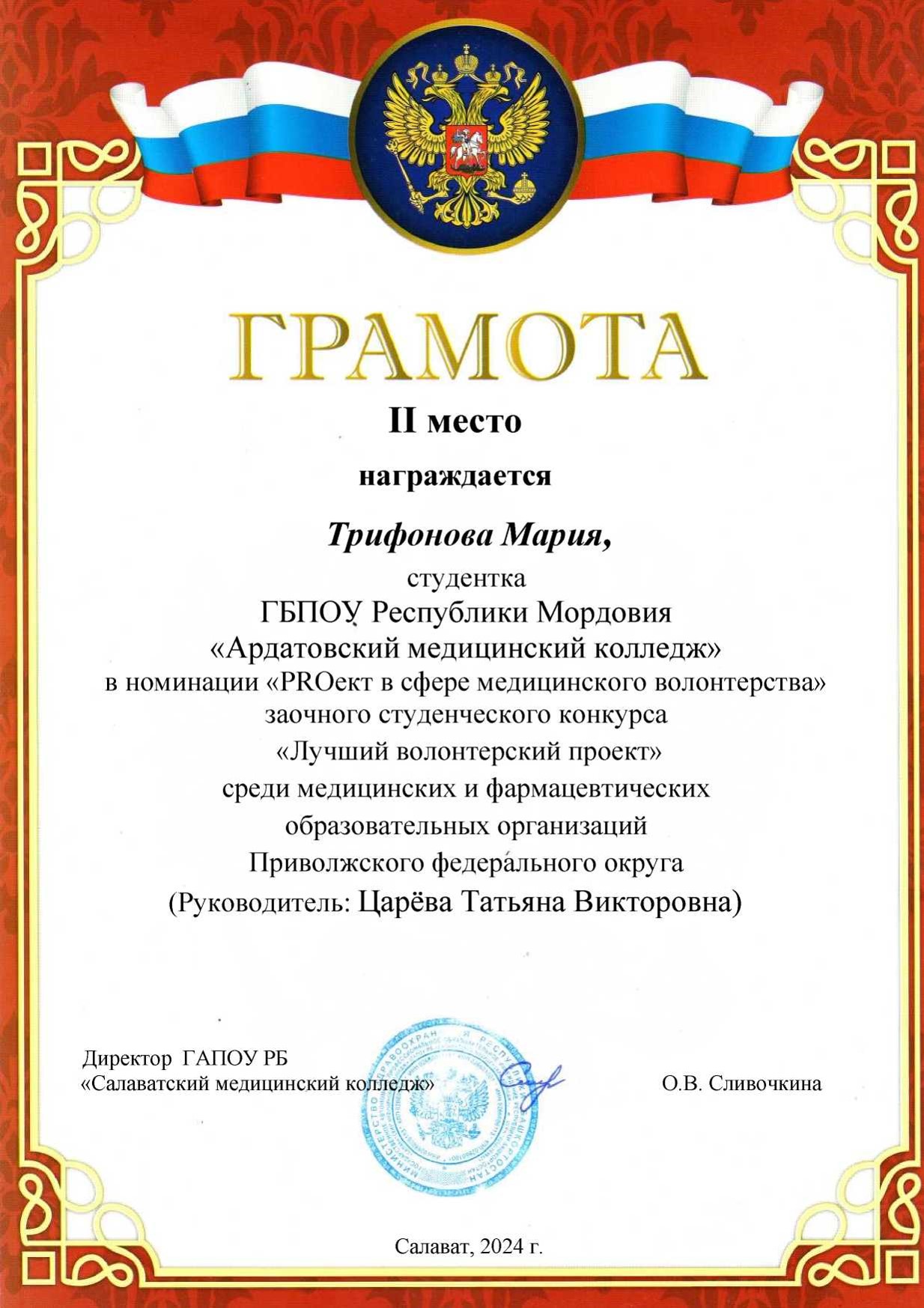 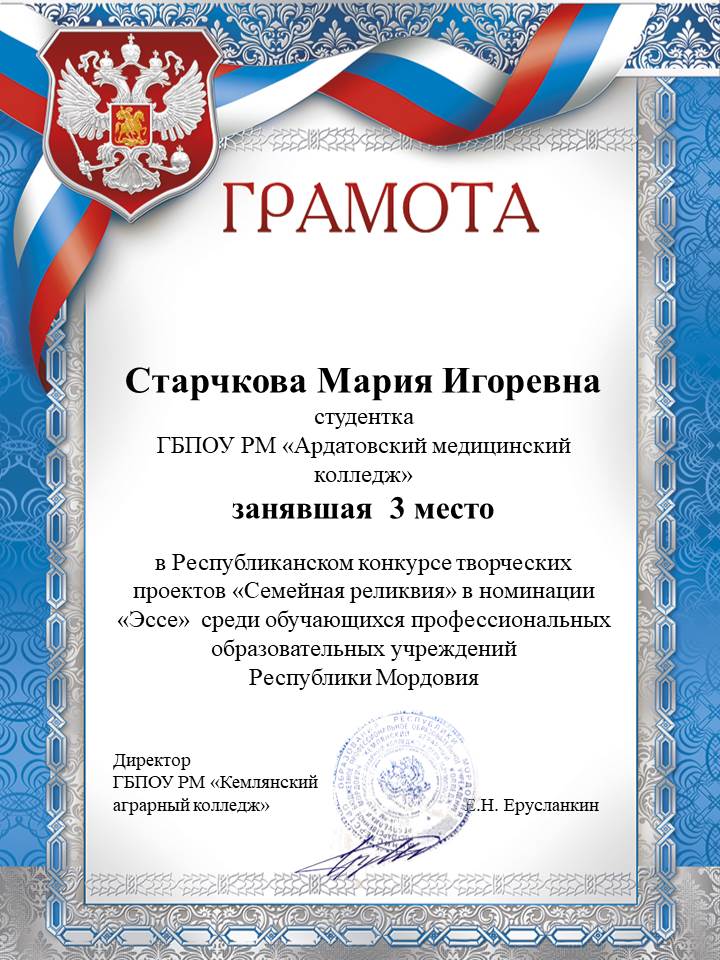 Наличие авторских программ, методических пособий, методических рекомендаций
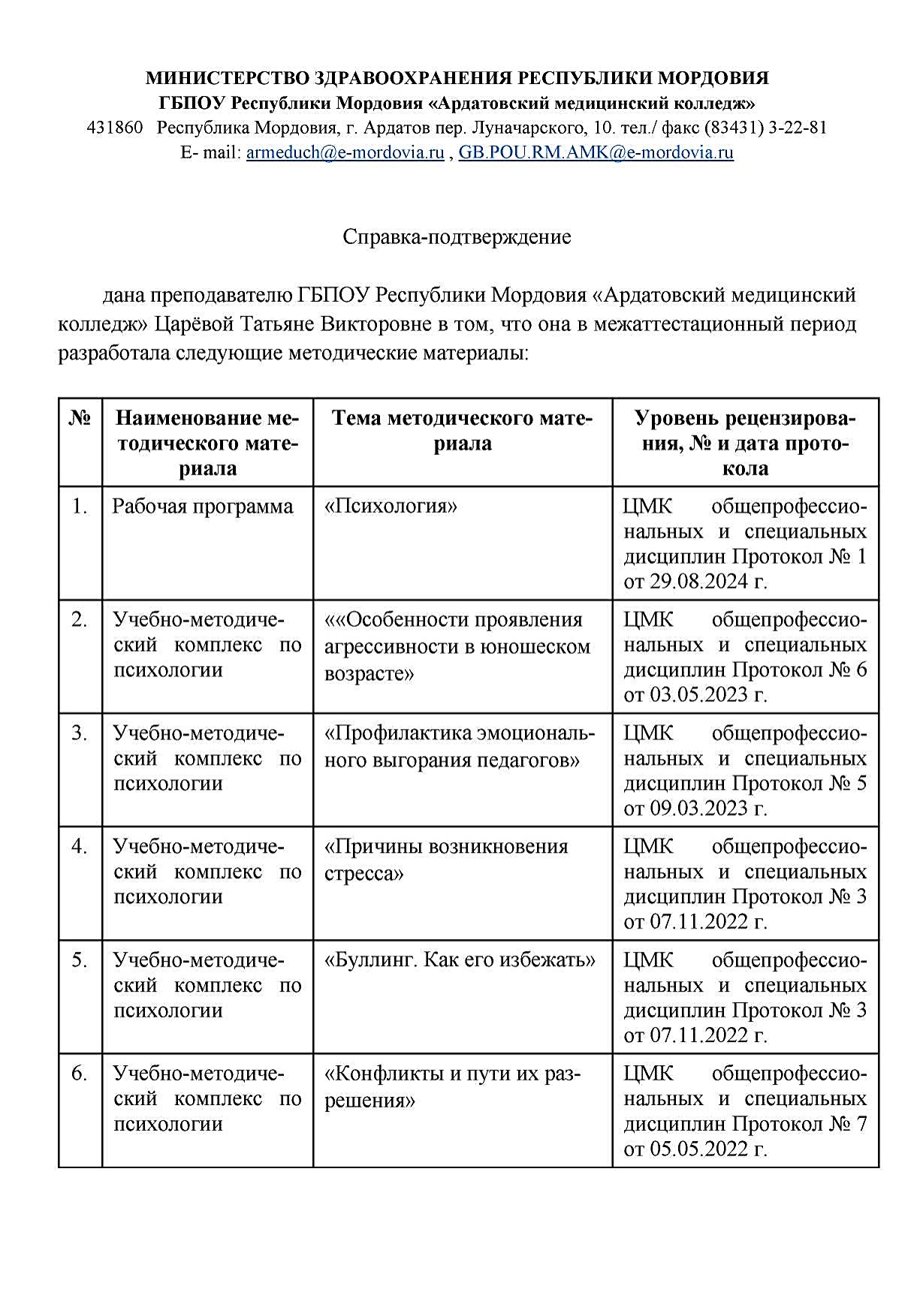 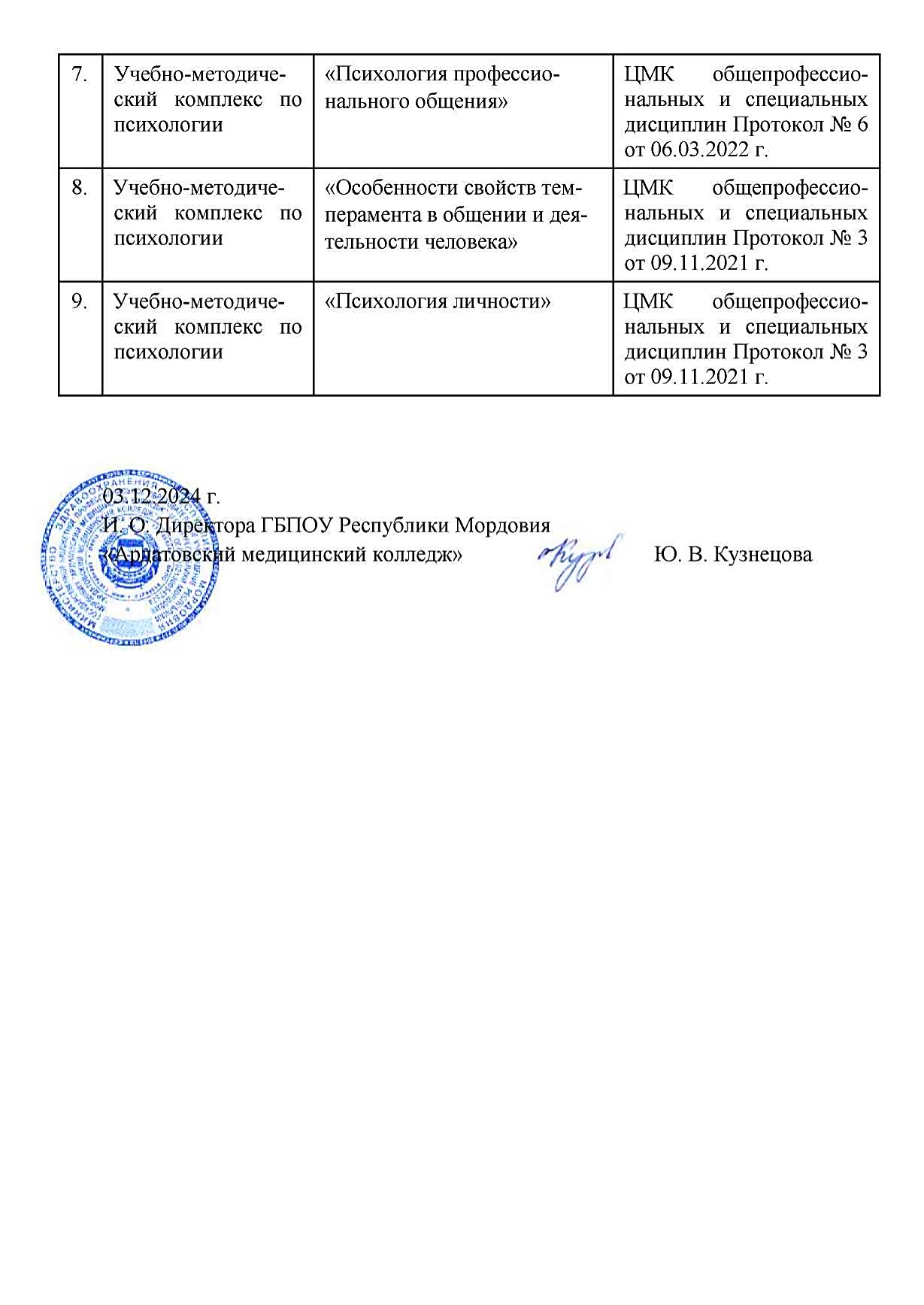 Результаты работы в качестве куратора
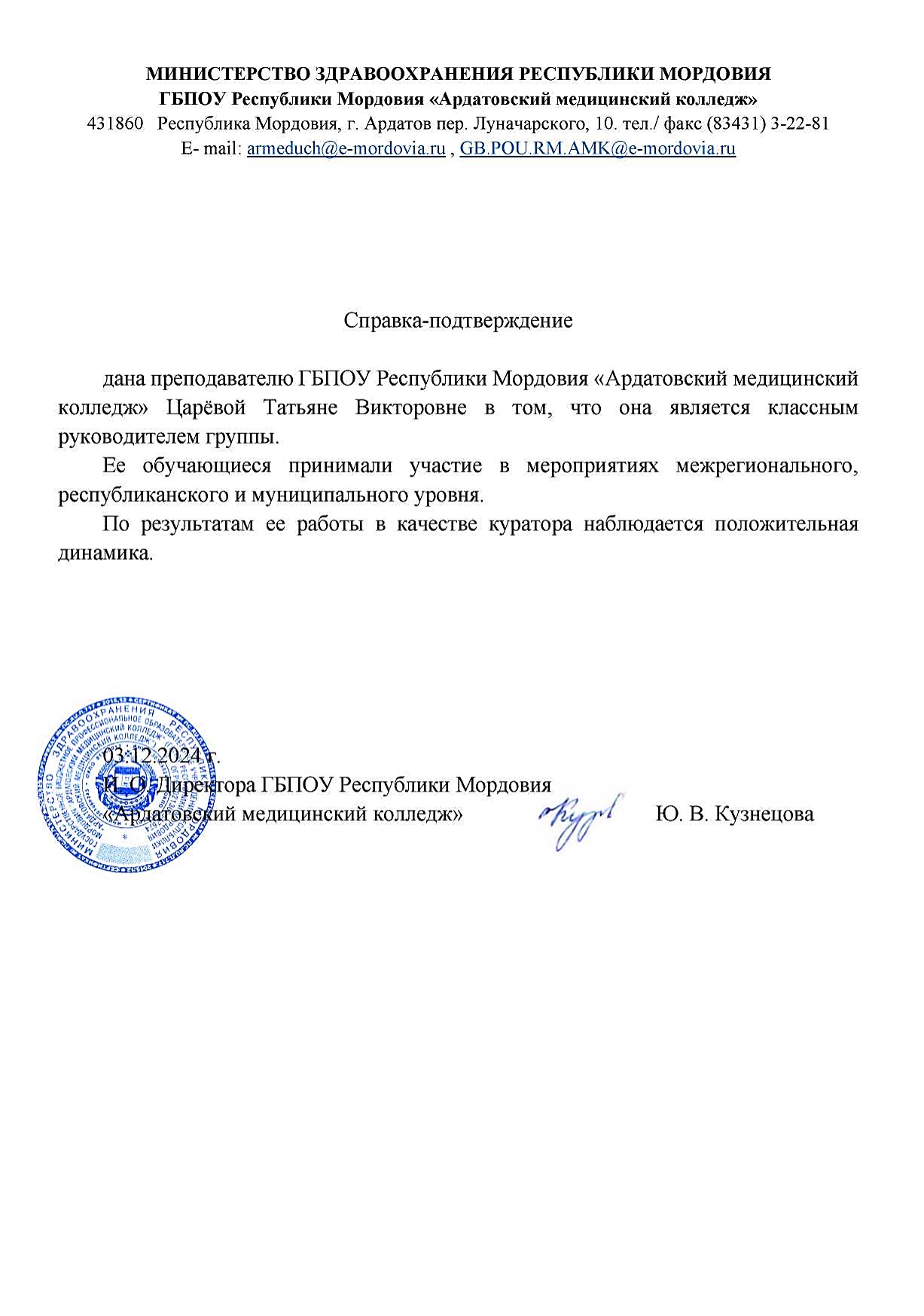 Участие педагога в профессиональных конкурсах
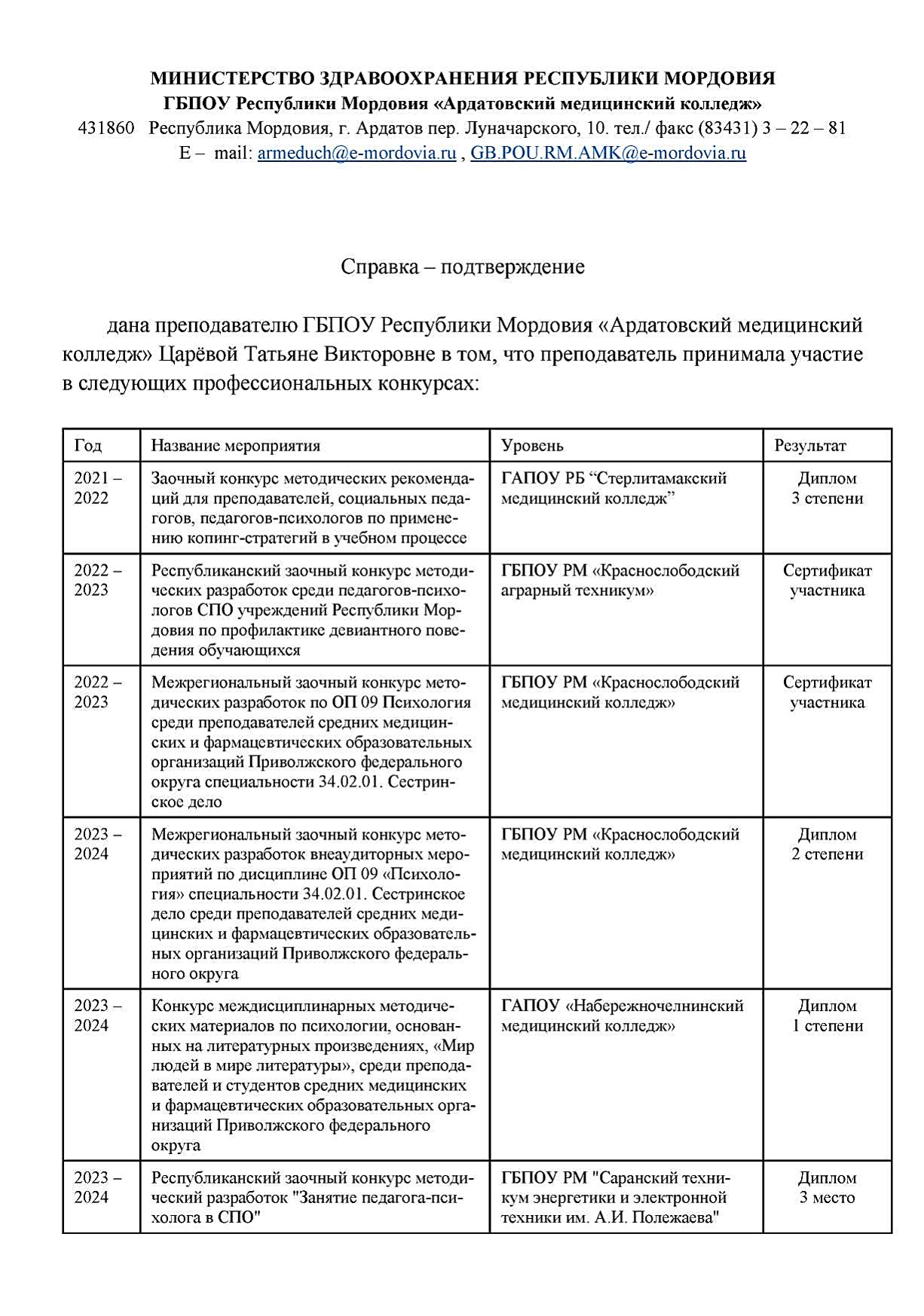 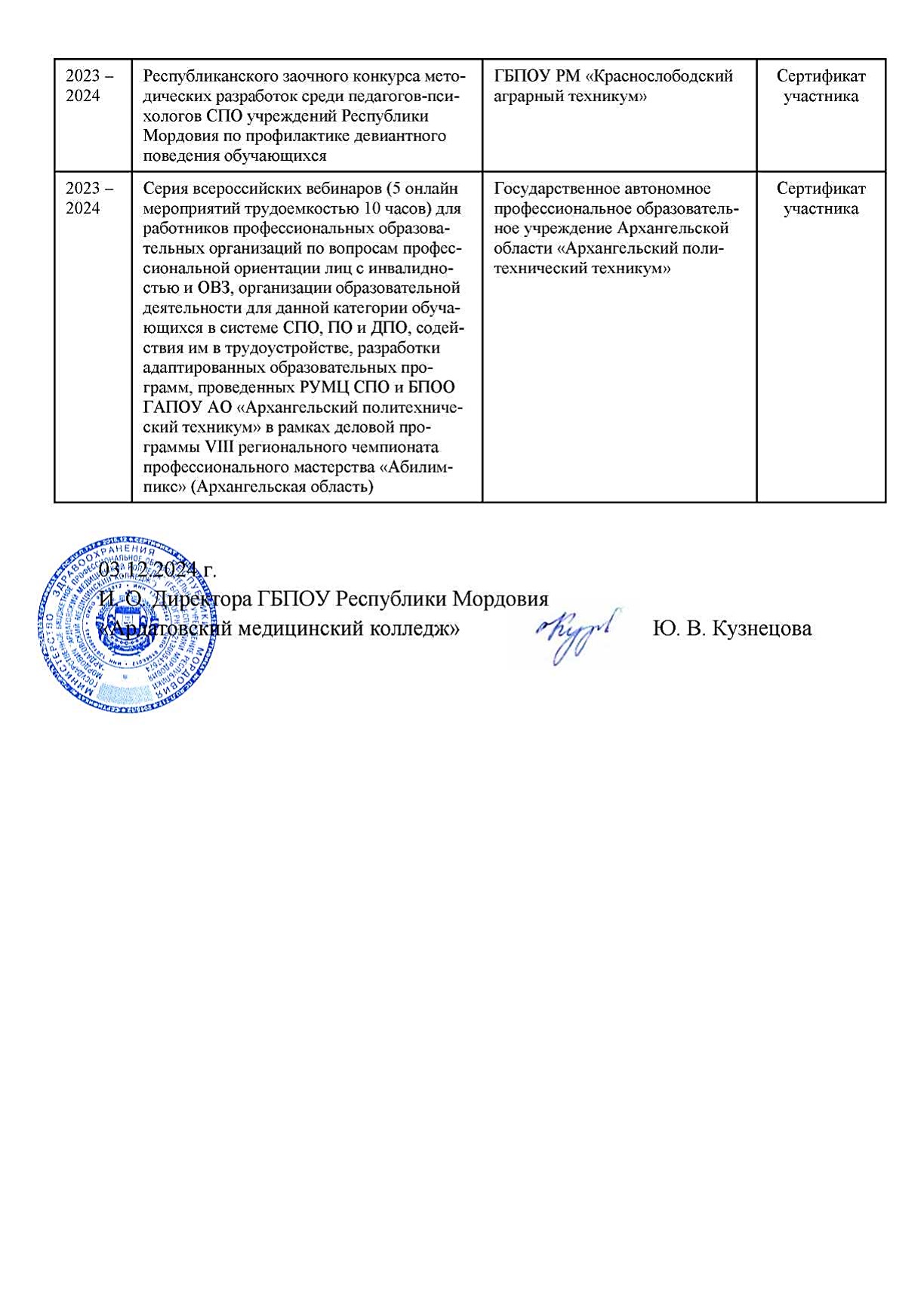 Участие педагога в профессиональных конкурсах
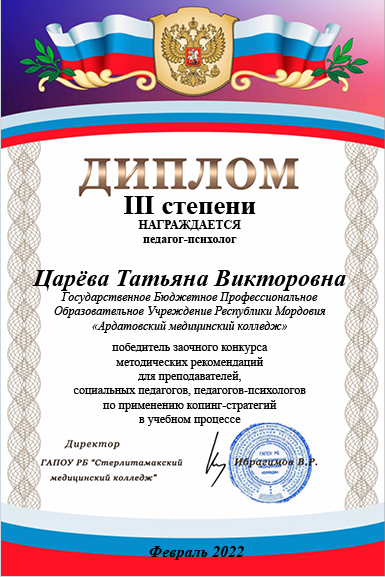 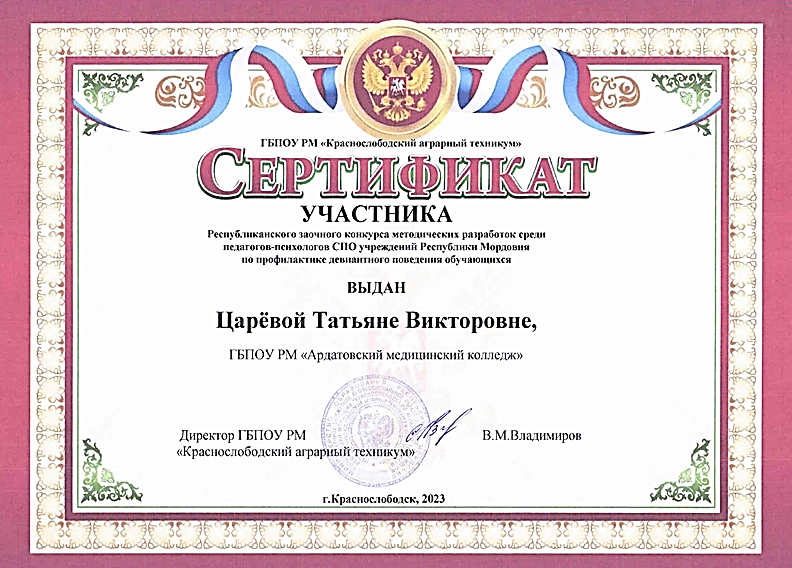 Участие педагога в профессиональных конкурсах
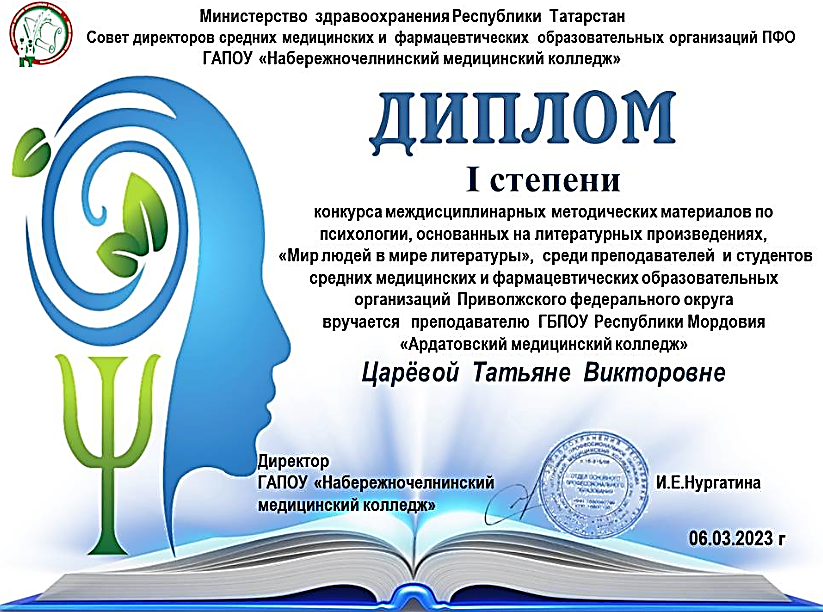 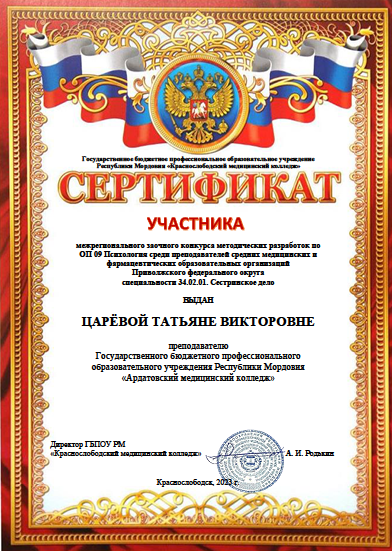 Участие педагога в профессиональных конкурсах
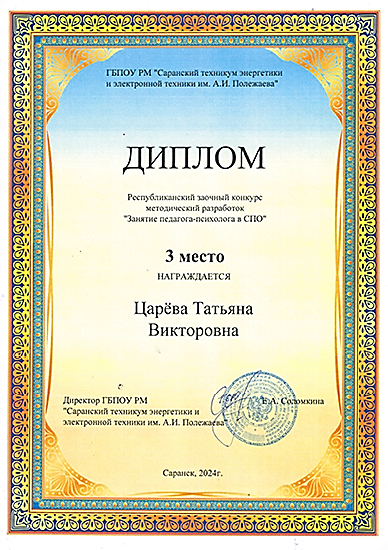 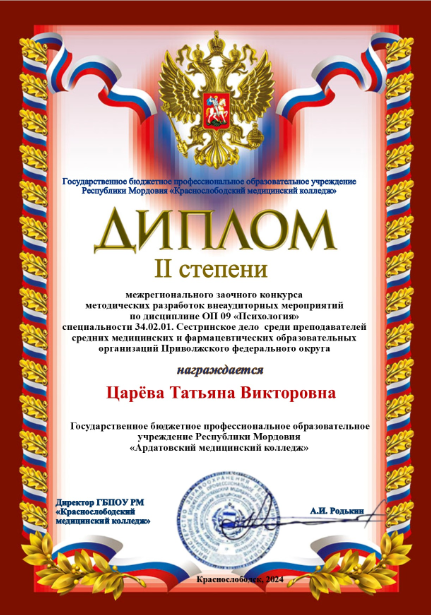 Участие педагога в профессиональных конкурсах
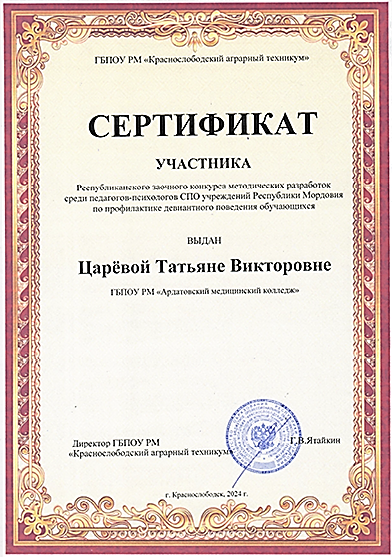 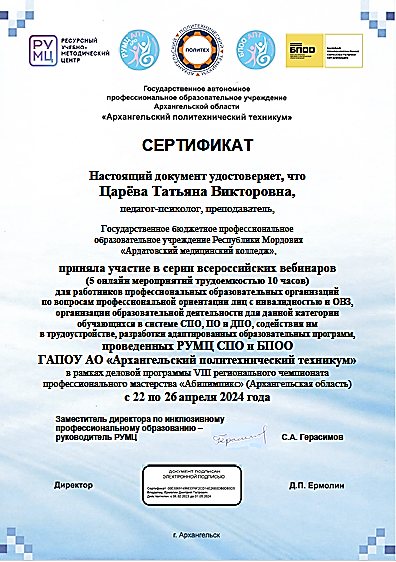 Выступления на заседаниях методических советов, научно-практических конференциях, педагогических чтениях, семинарах, секциях, форумах, радиопередачах (очно)
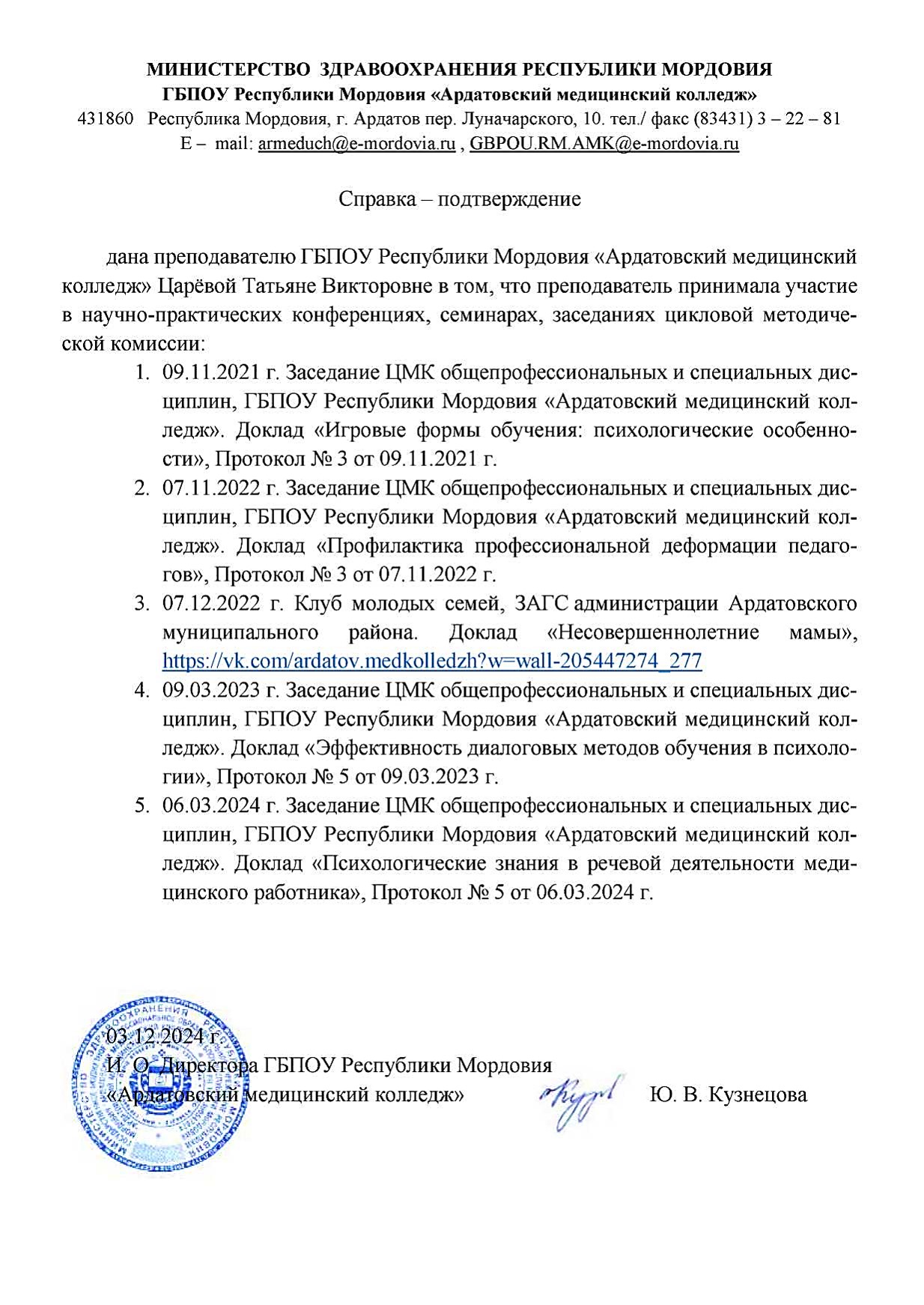 Проведение, мастер-классов, открытых занятий, мероприятий  (очно)
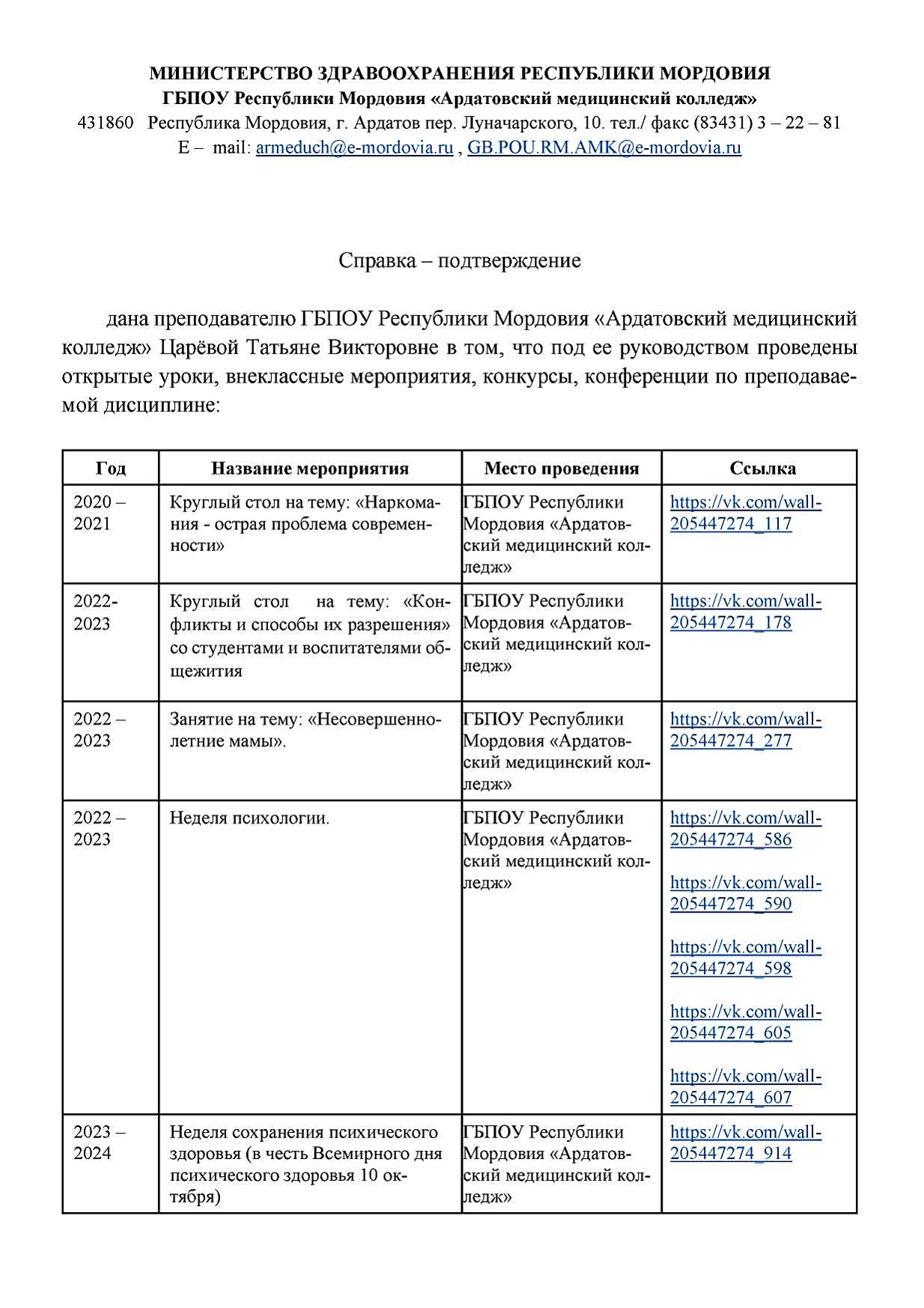 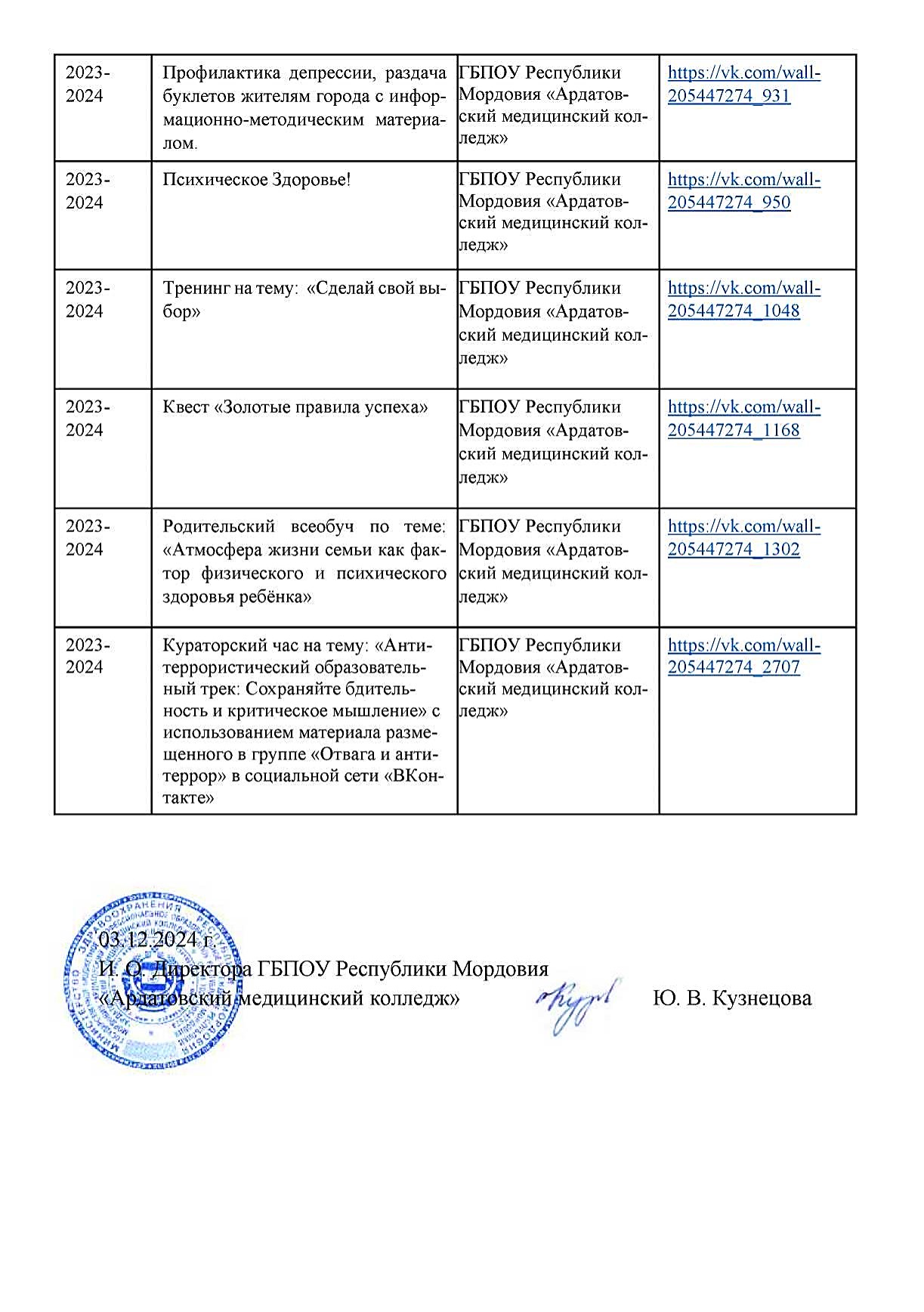 Награды и поощрения
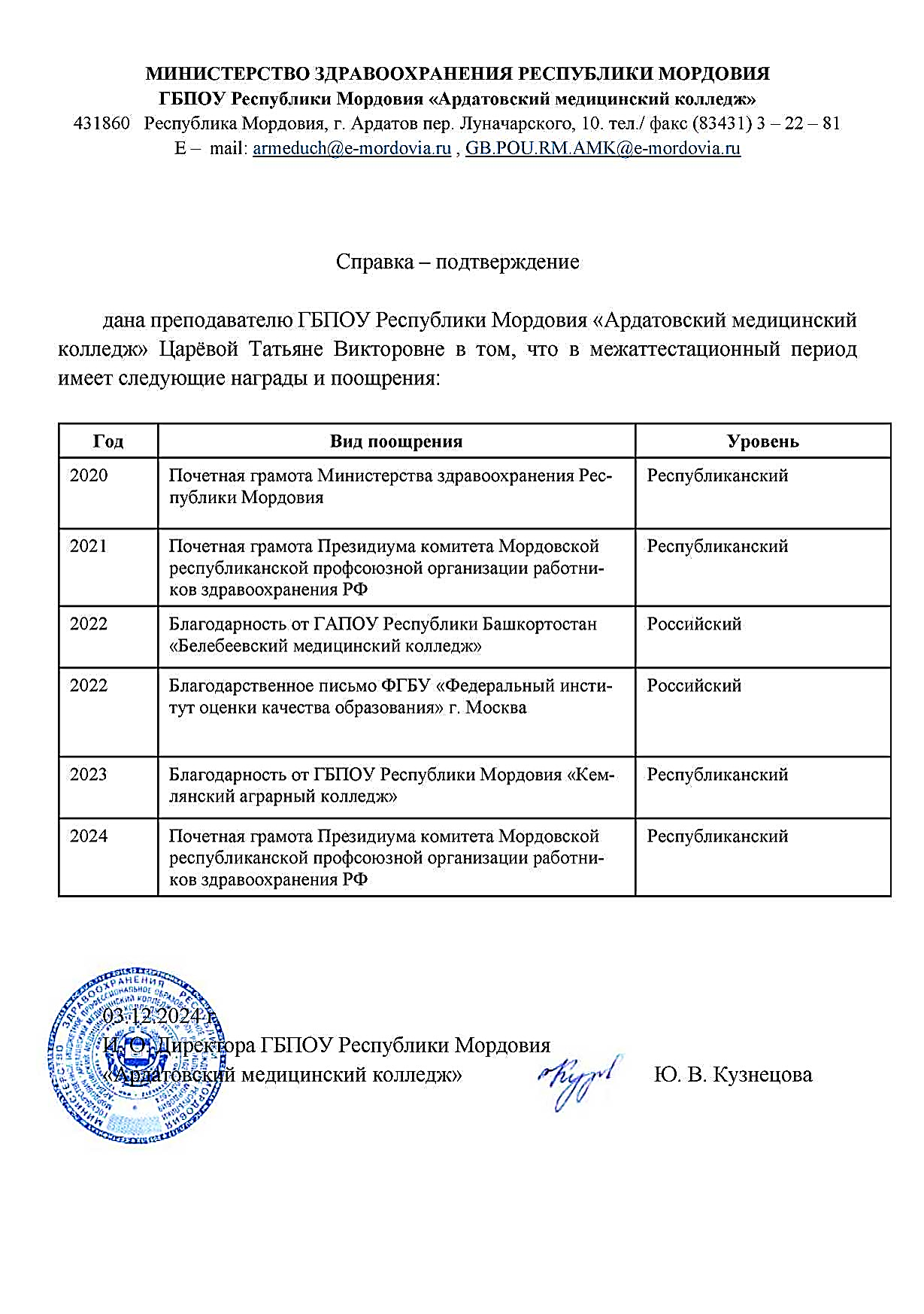 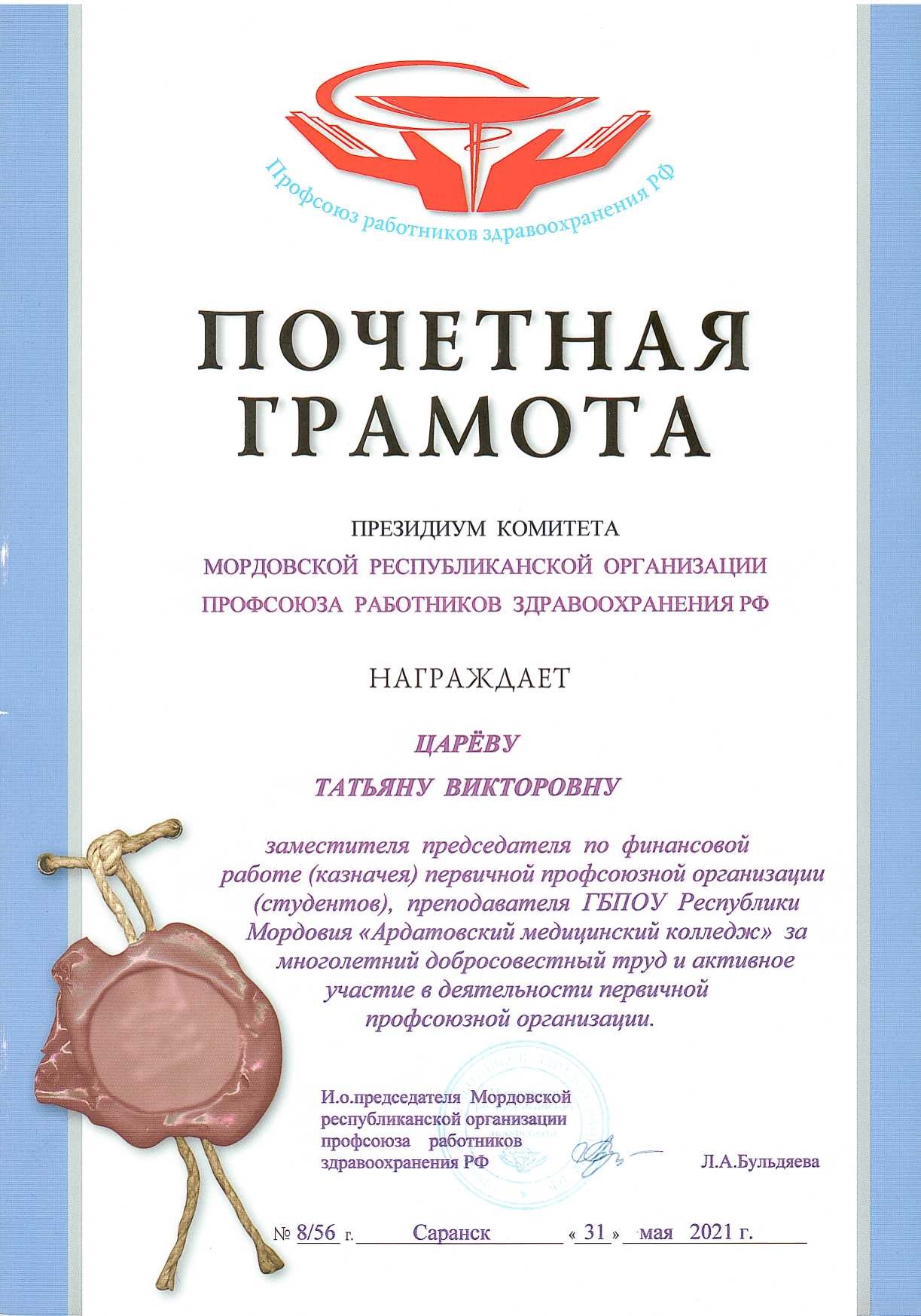 Награды и поощрения
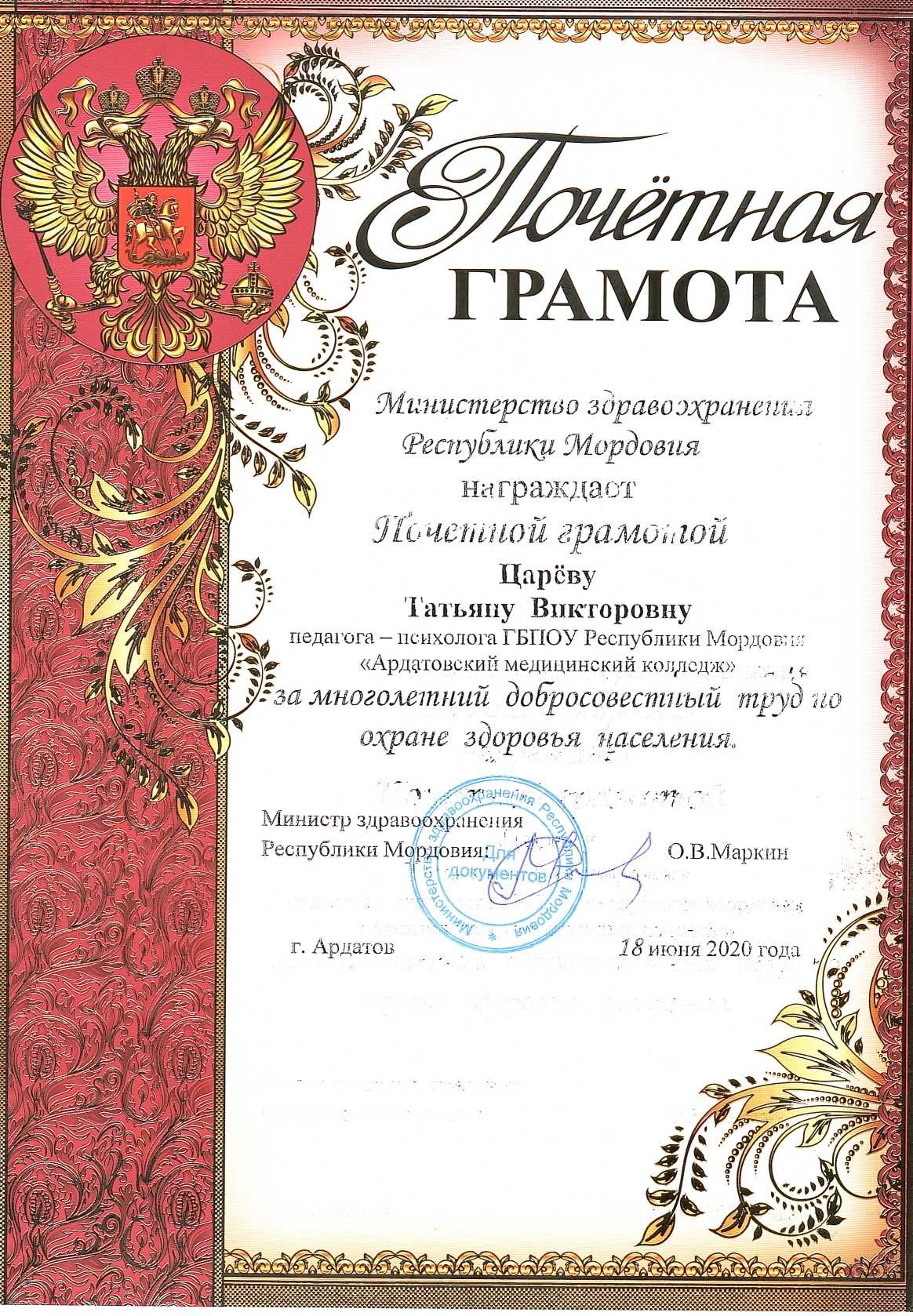 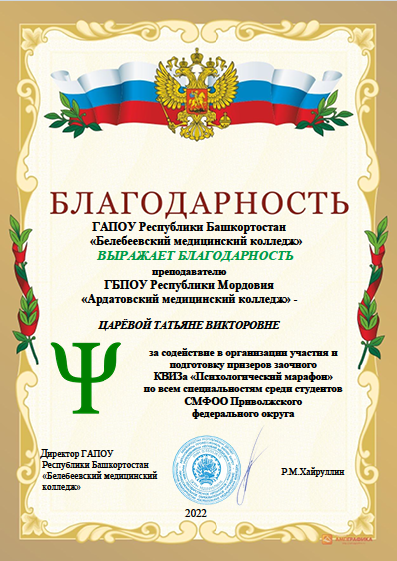 Награды и поощрения
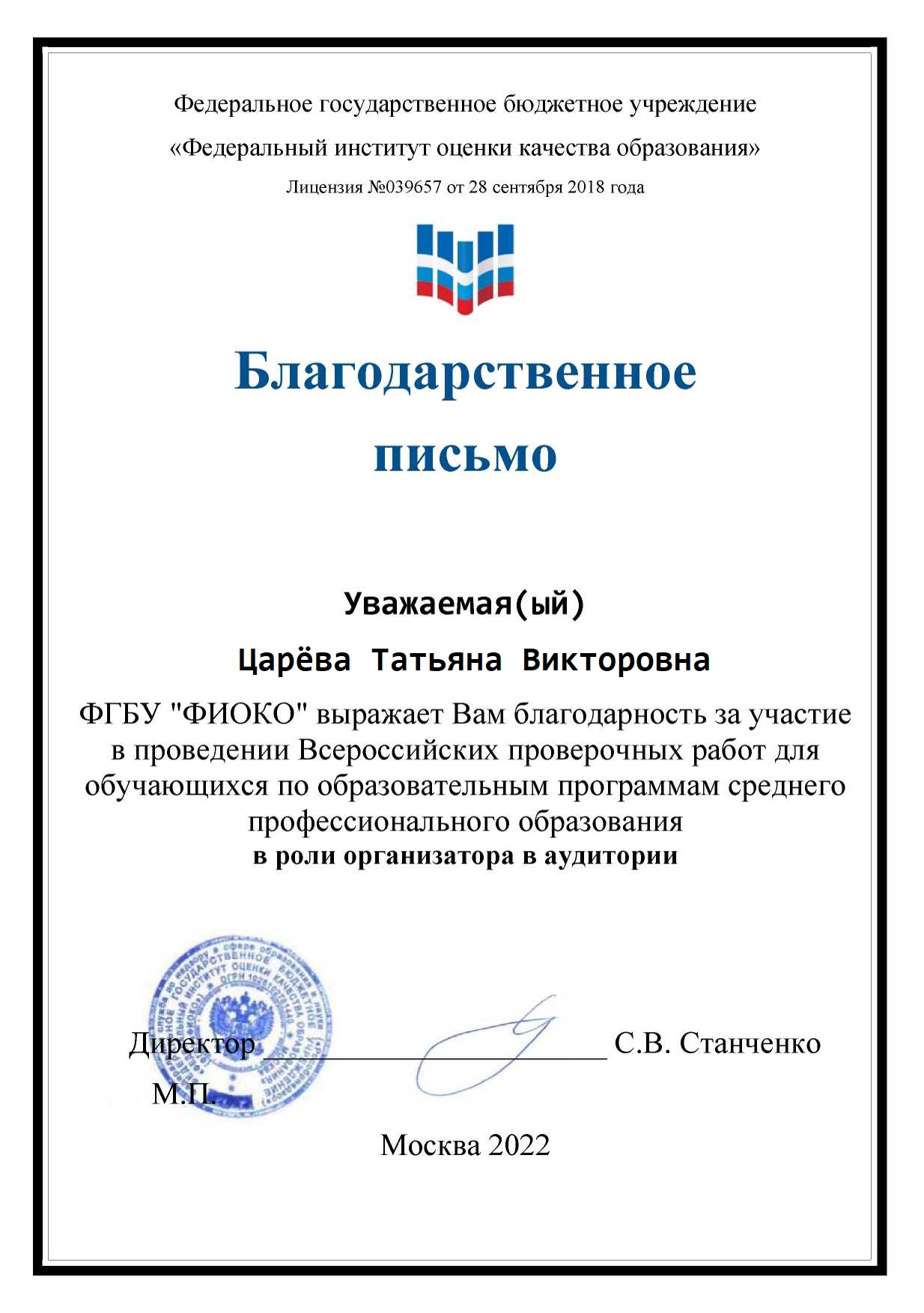 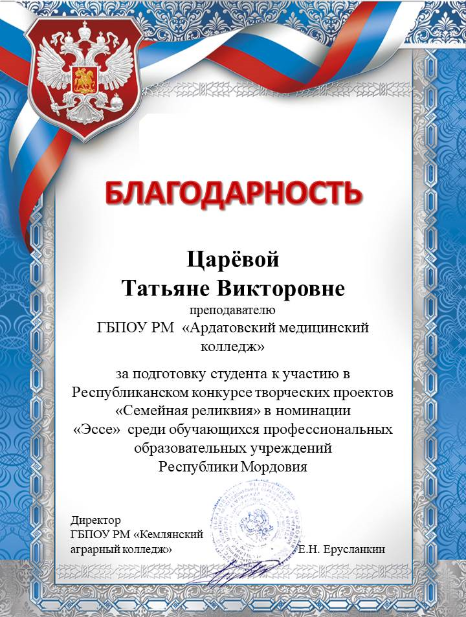 Награды и поощрения
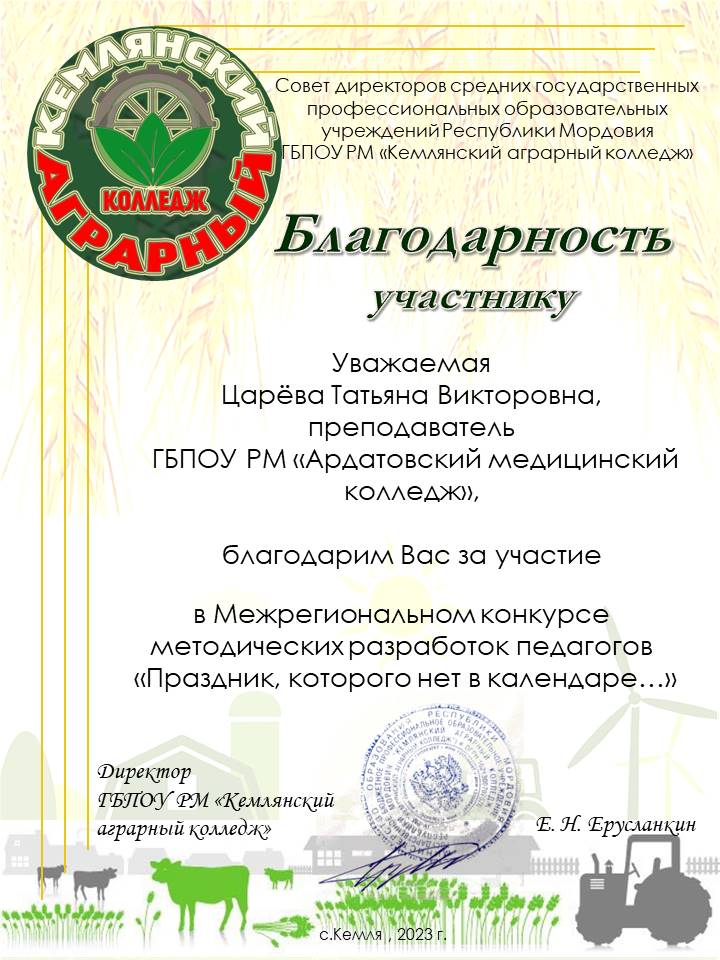 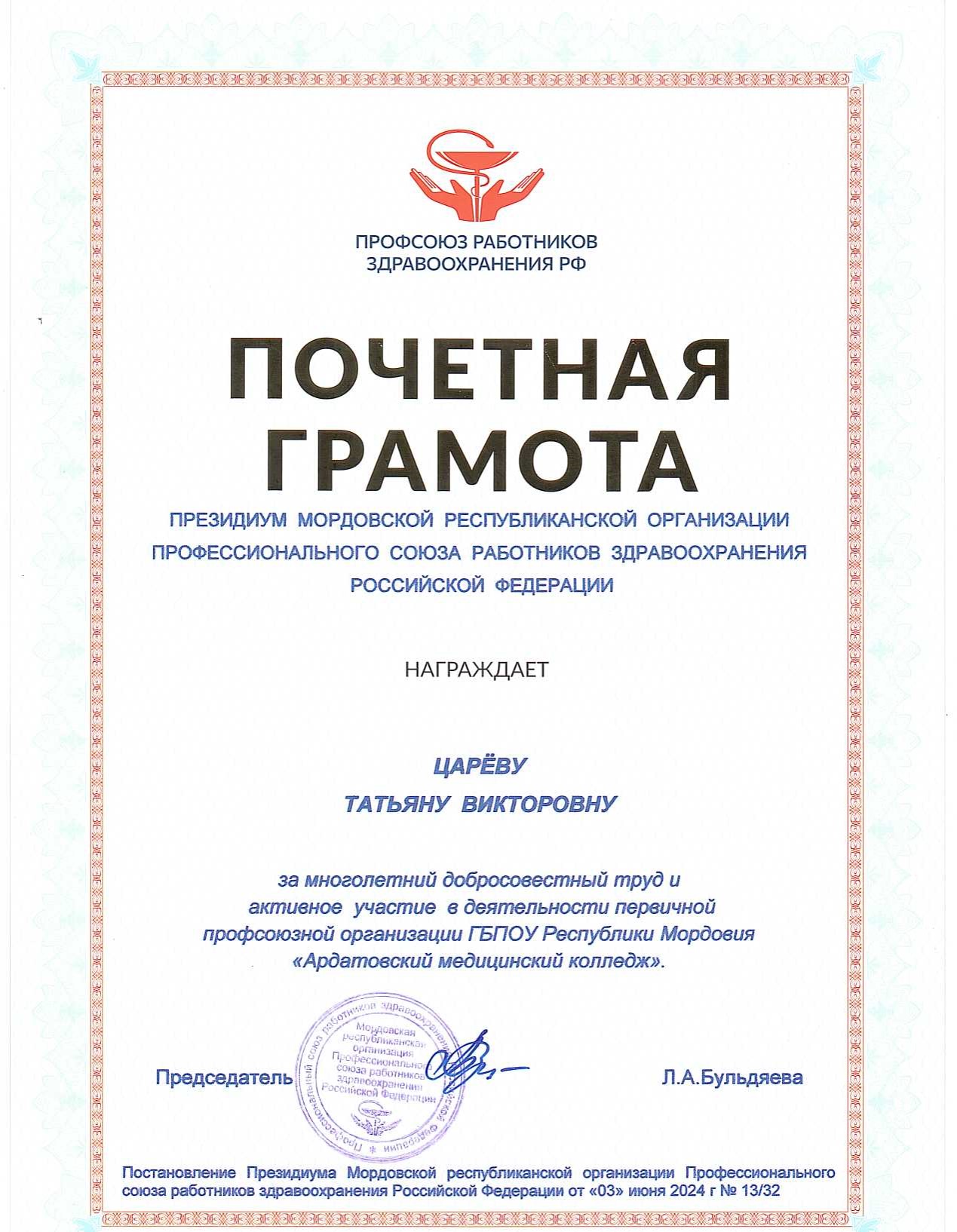 Наставничество
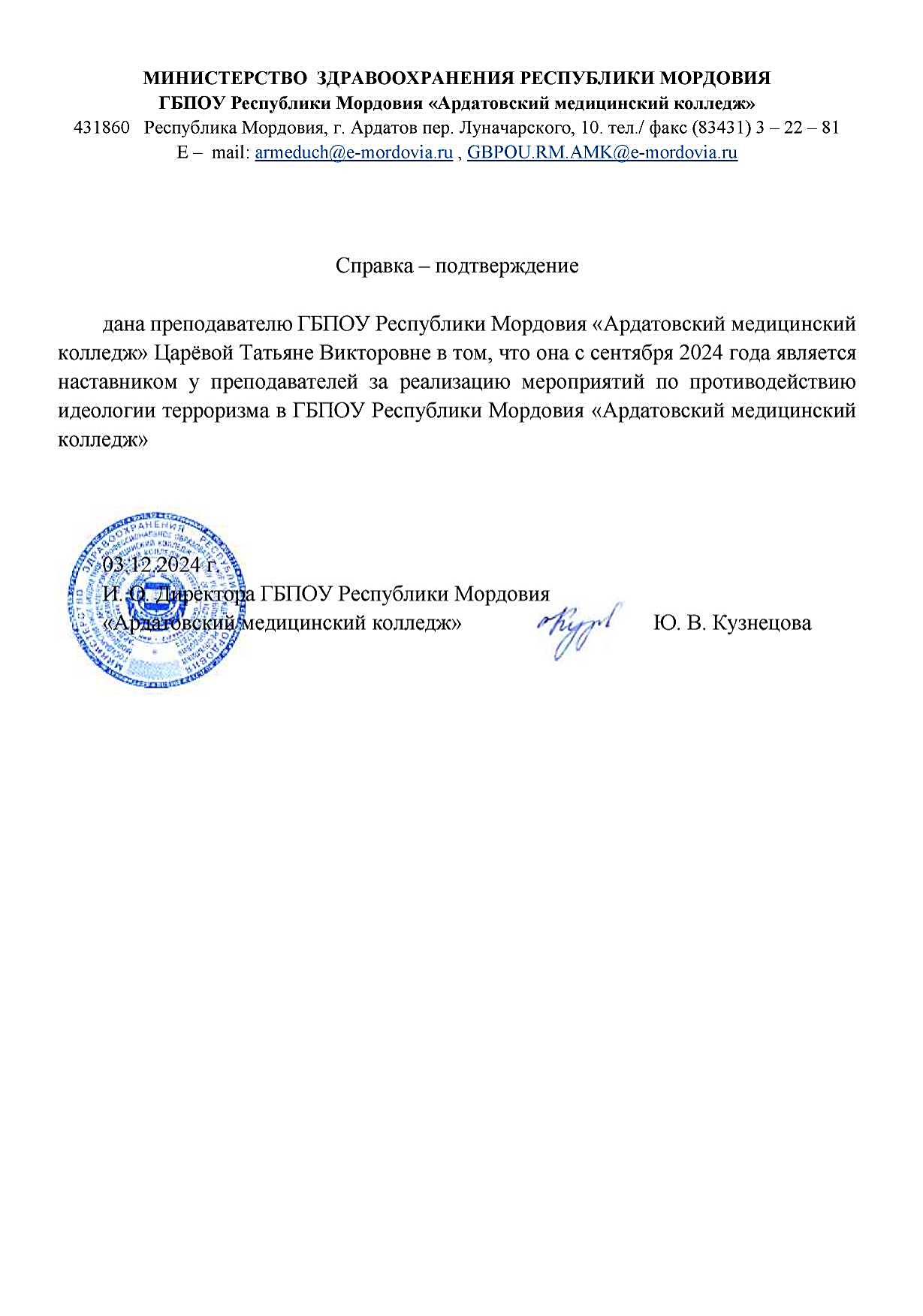 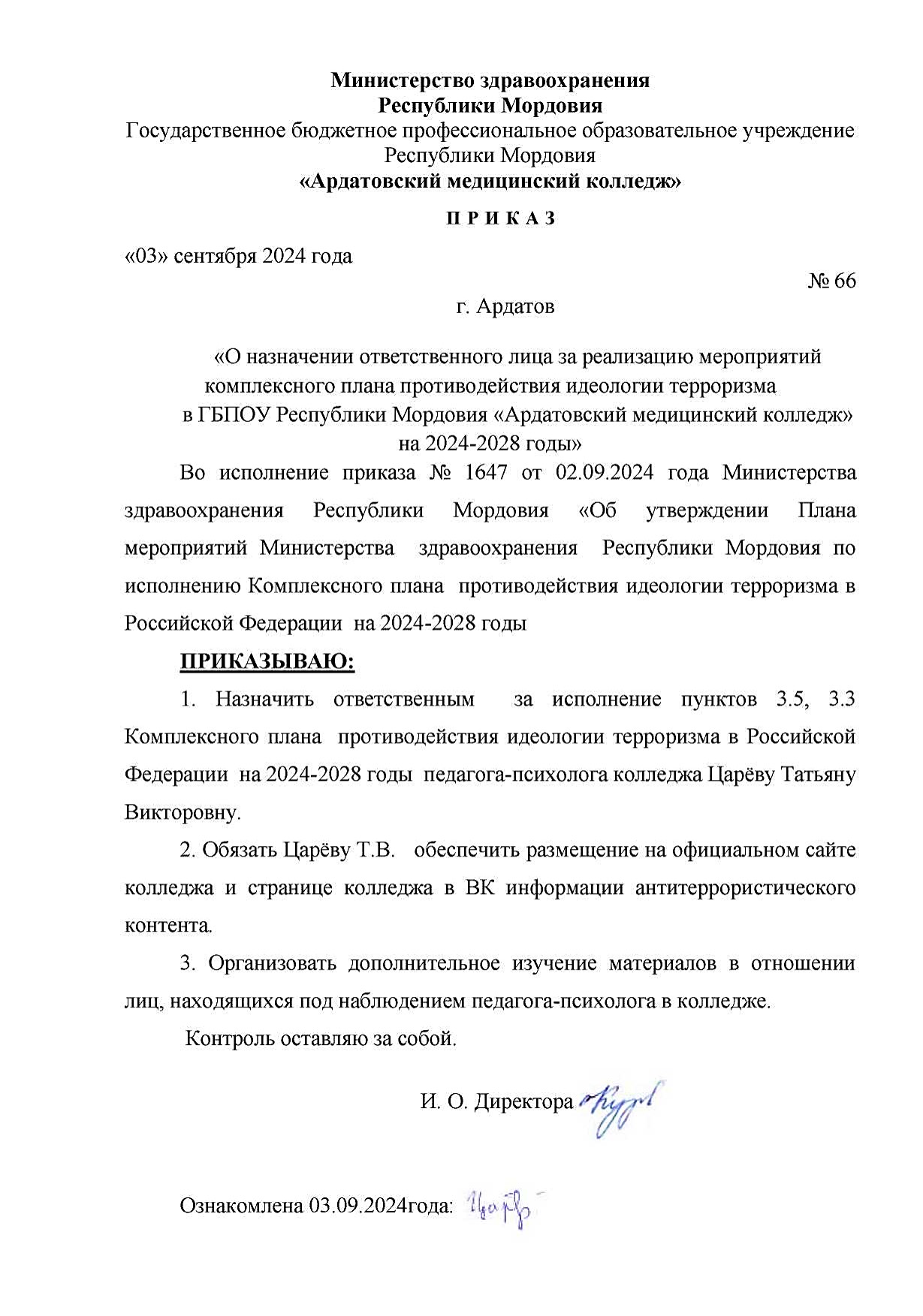 Экспертная деятельность
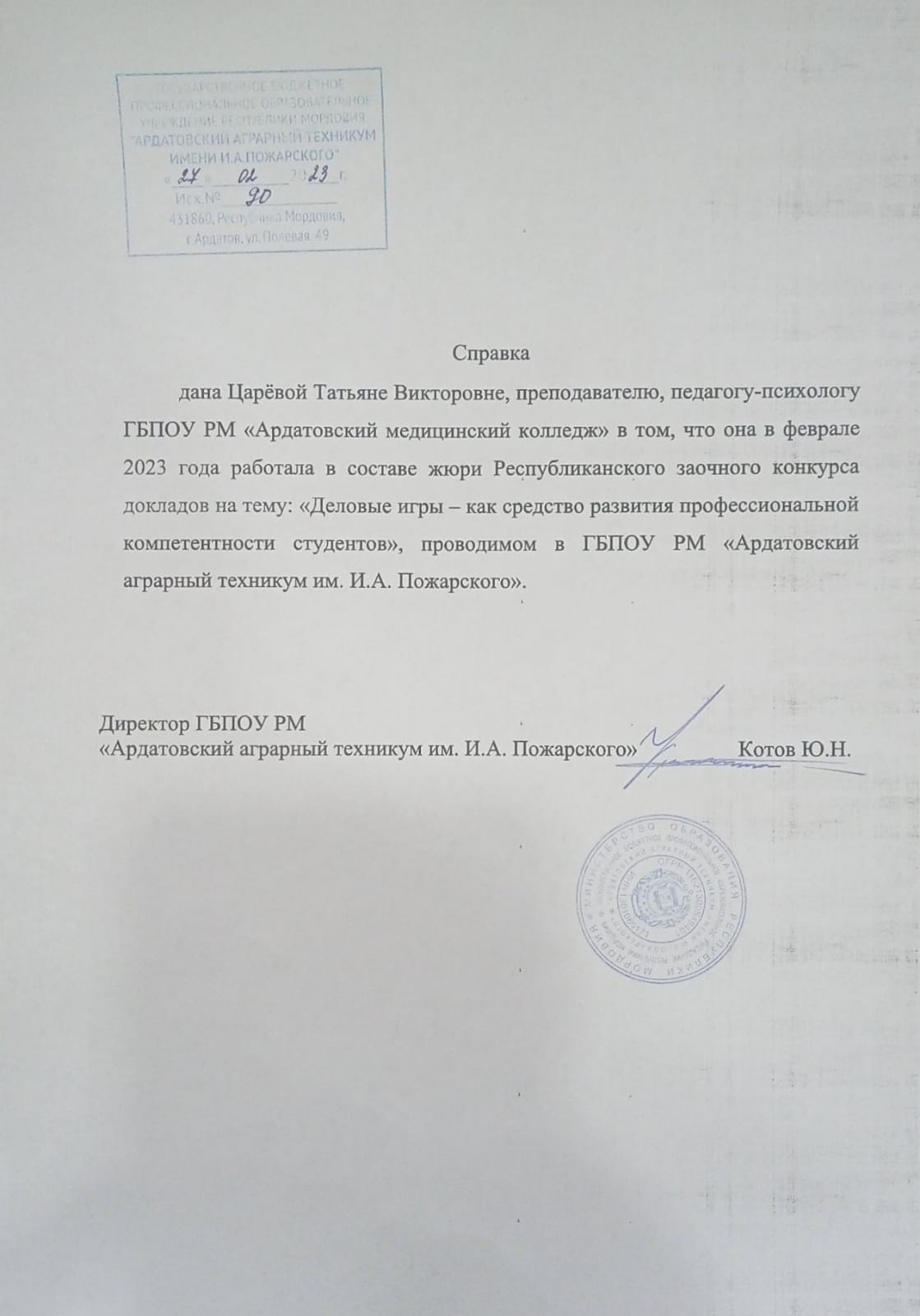 Общественно-педагогическая активность педагога
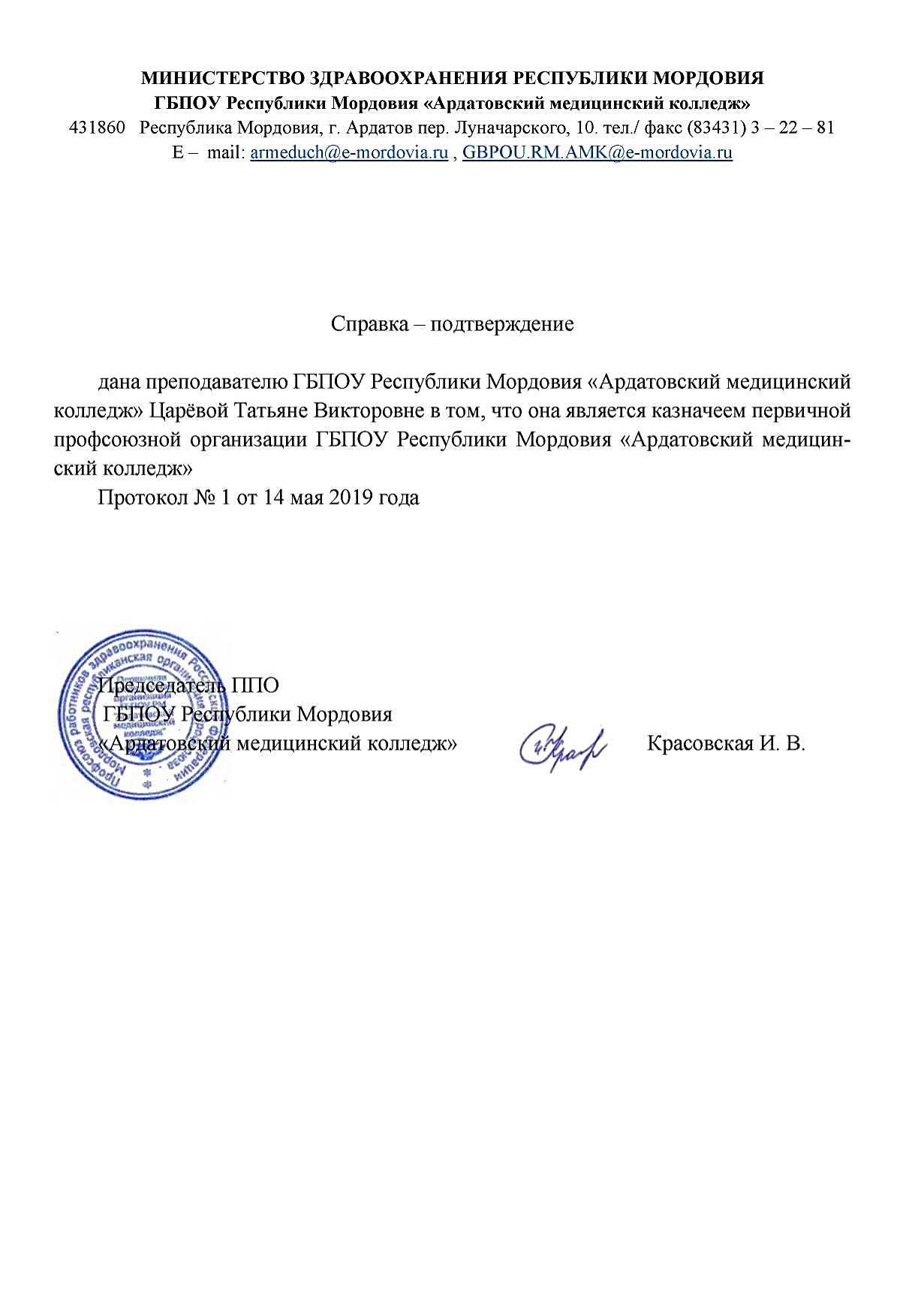 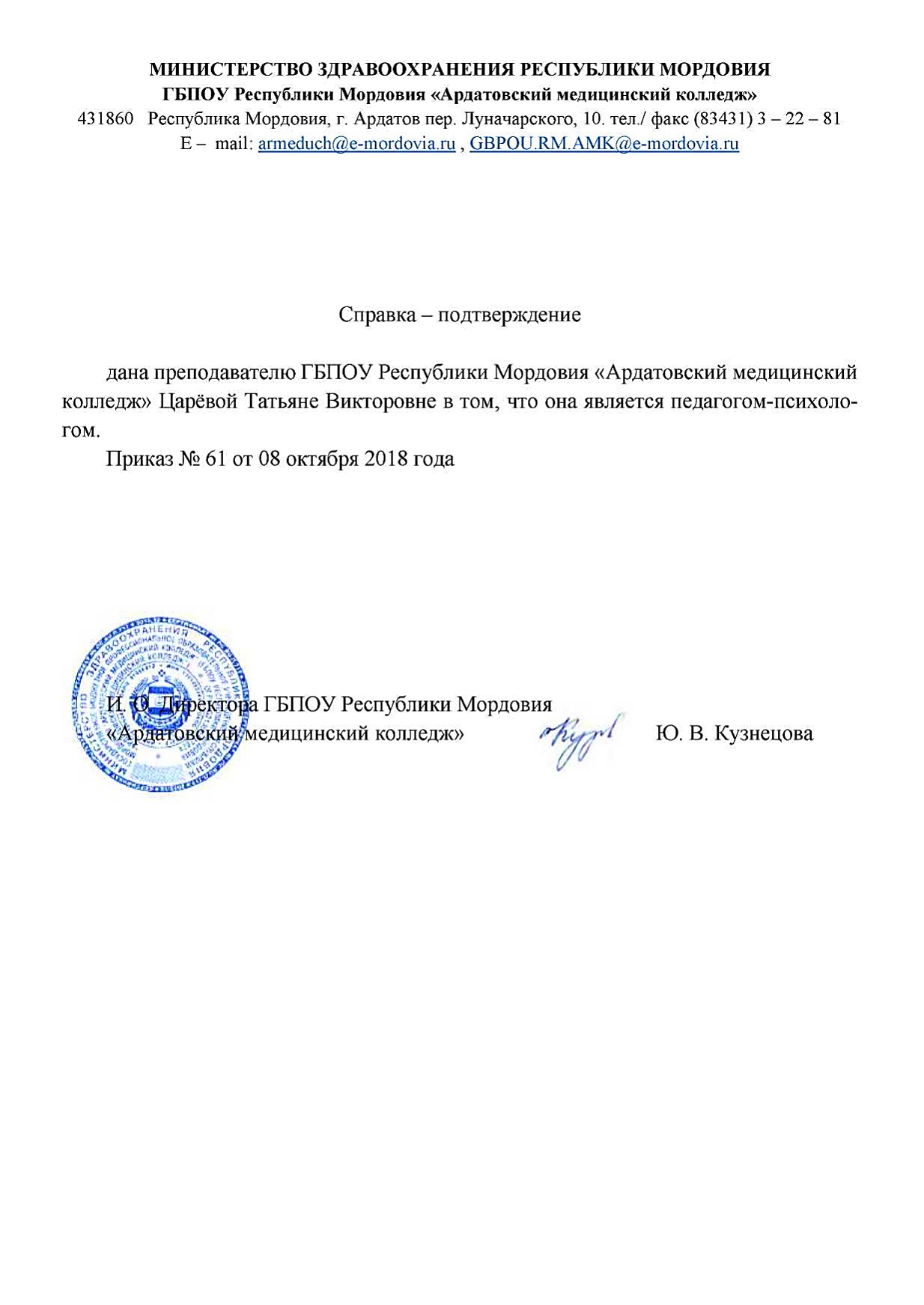 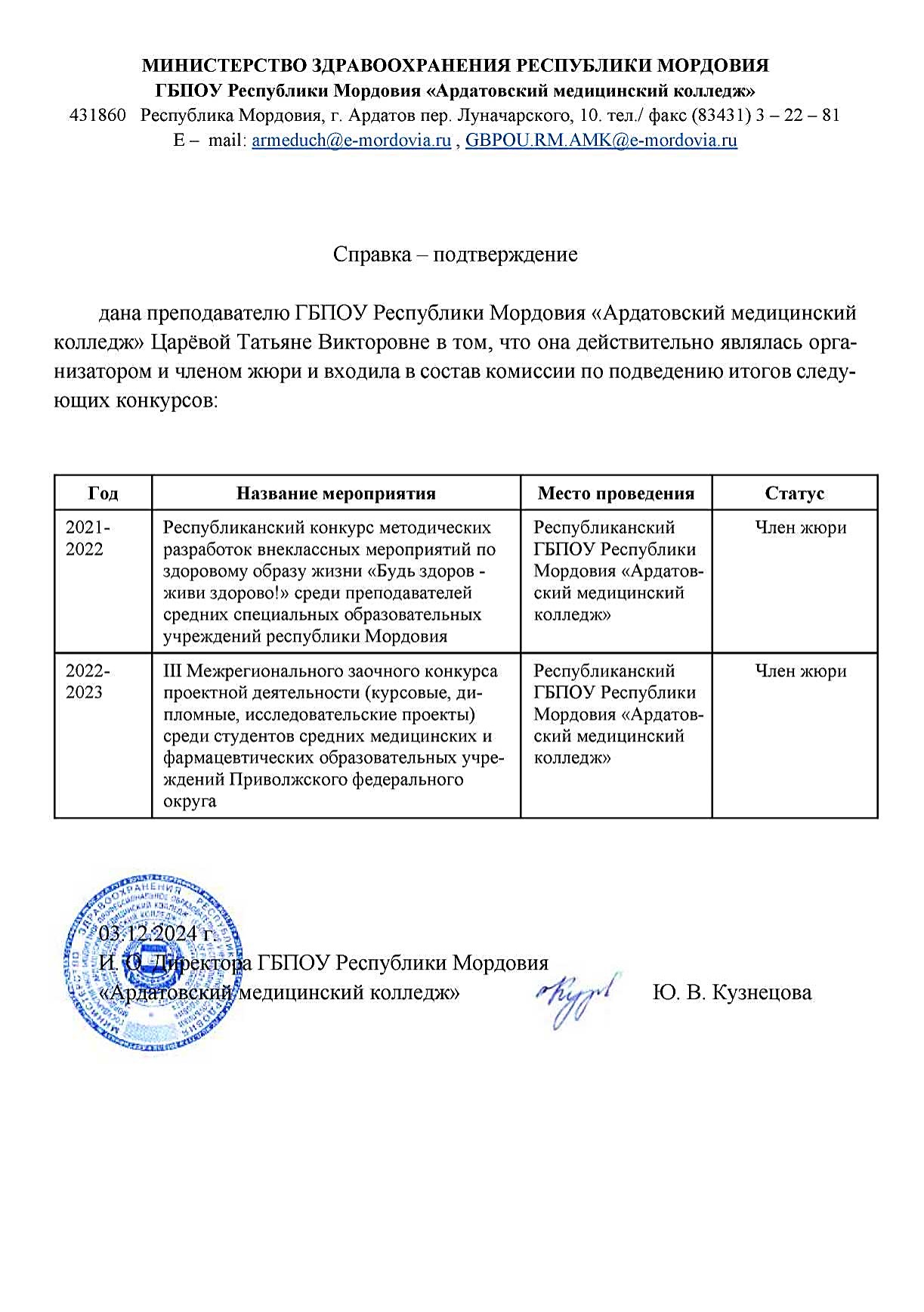 Спасибо за внимание